WEB Bonaire
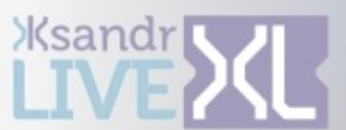 Duurzaam bedrijf op Bonaire
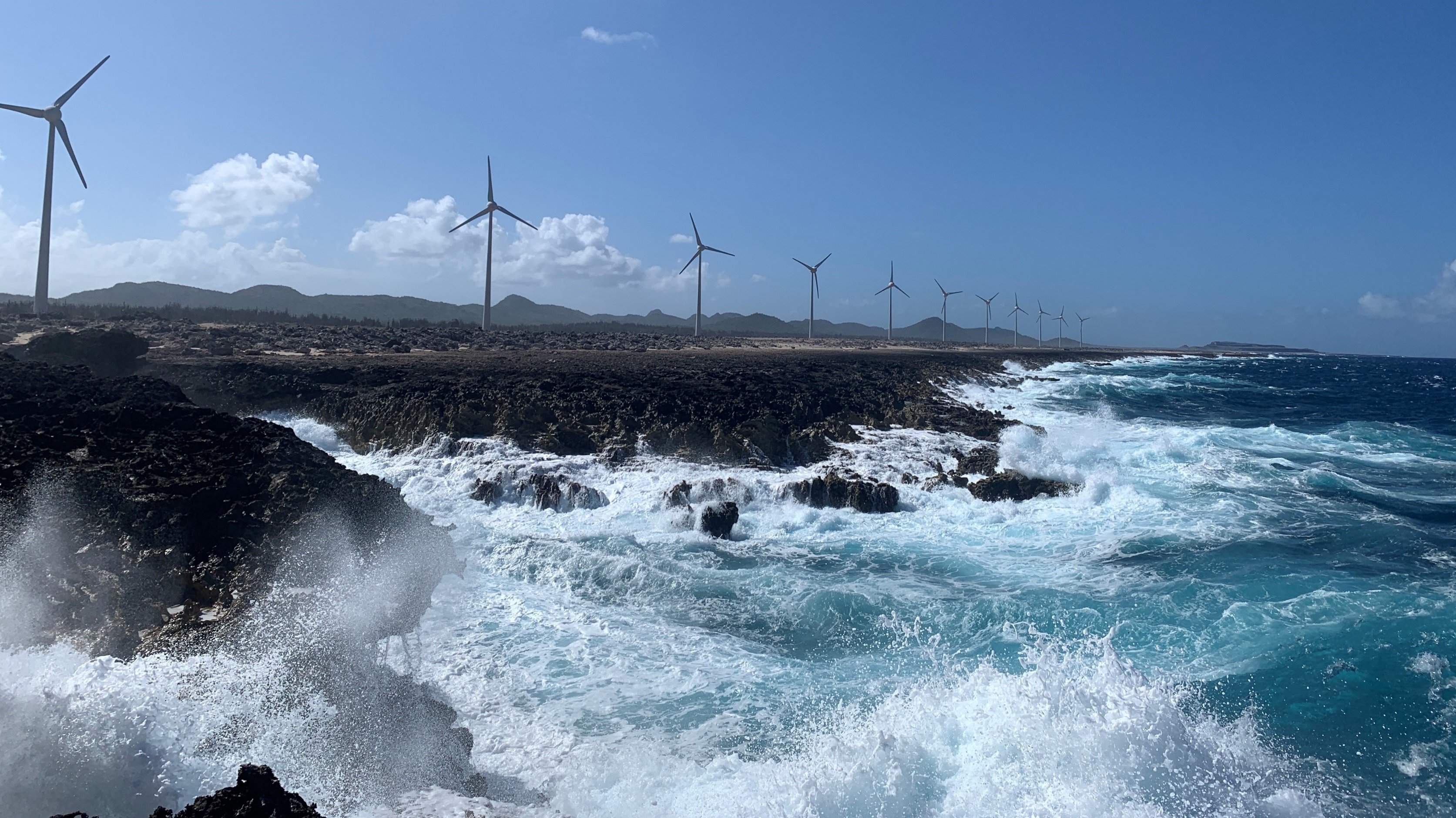 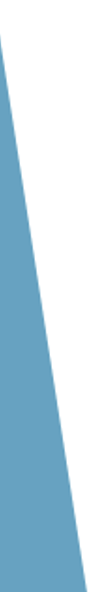 WEB Bonaire
Wie zijn wij?
Opgericht in 1963 en eigendom van het Openbaar Lichaam Bonaire (OLB) 

Verantwoordelijk voor duurzame, betrouwbare en betaalbare levering van drinkwater en elektriciteit op Bonaire 

En ook: 
inzameling en zuivering van afvalwater en de levering van irrigatiewater

180 medewerkers
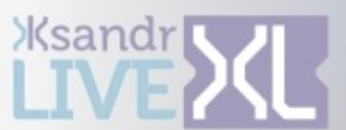 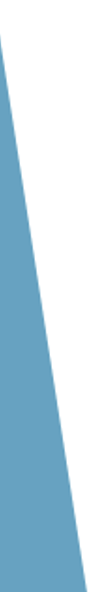 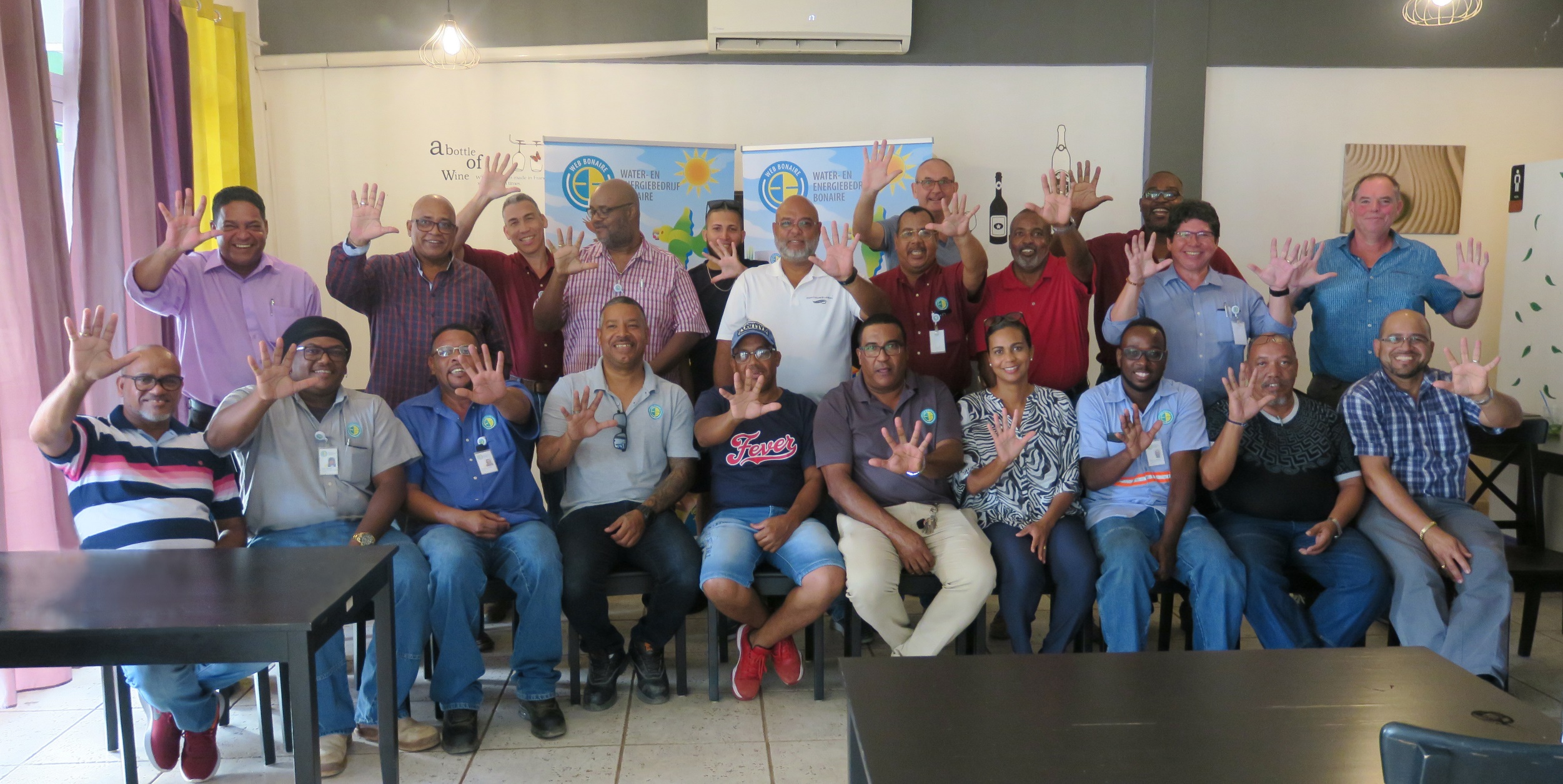 Elektriciteit
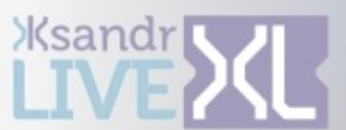 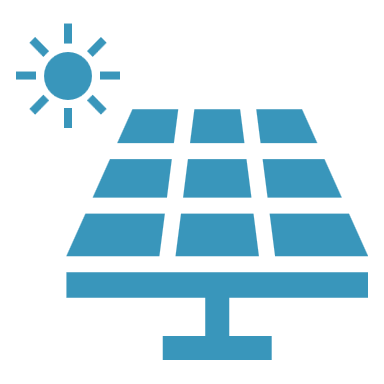 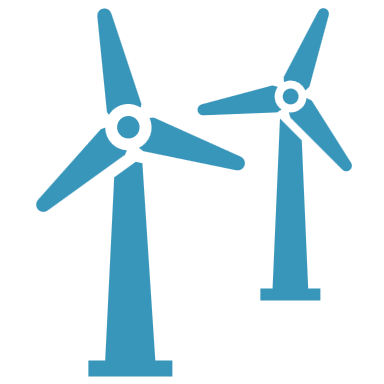 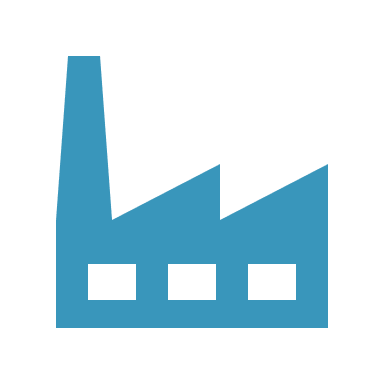 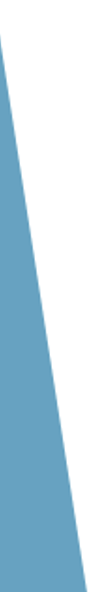 Diesel generatoren
Windenergie
Zonne-energie
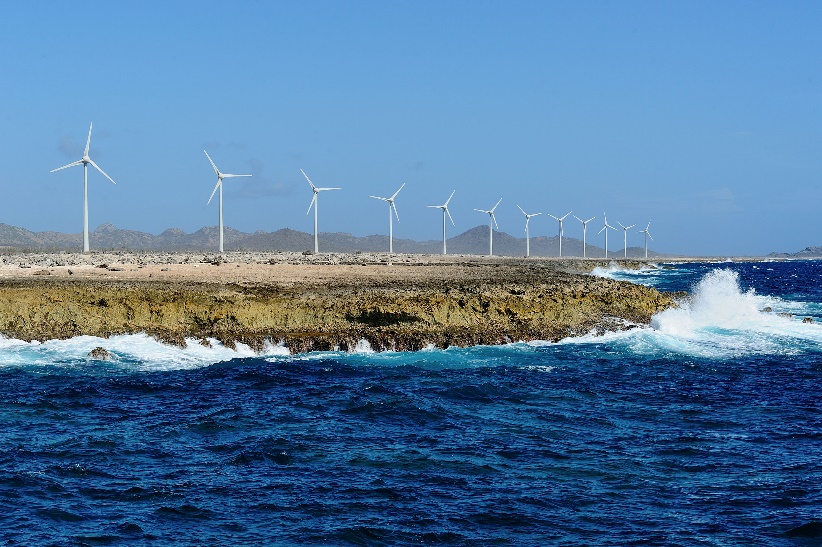 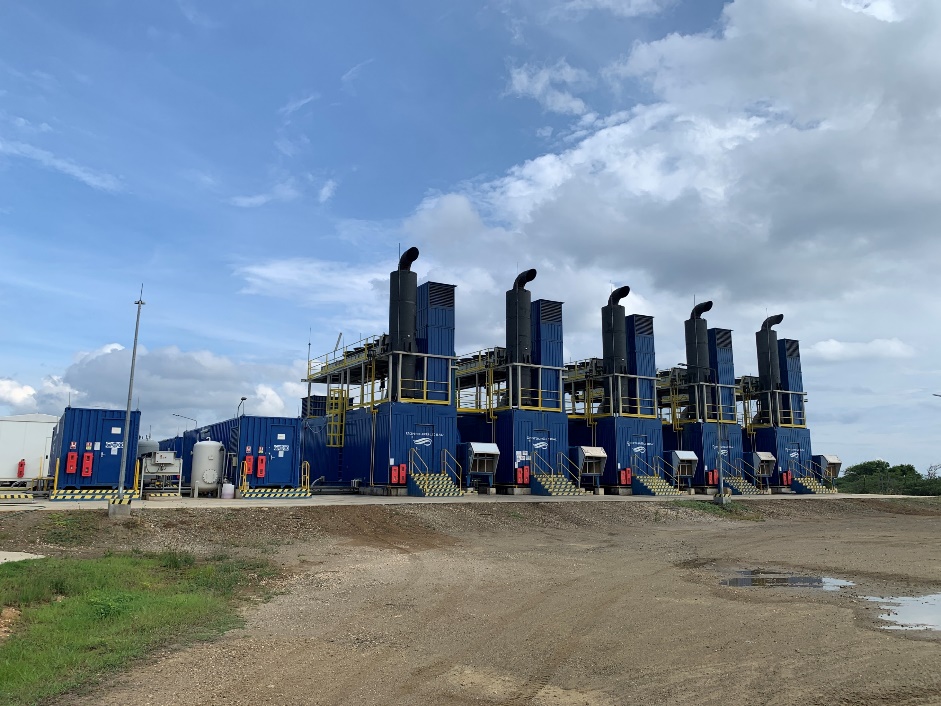 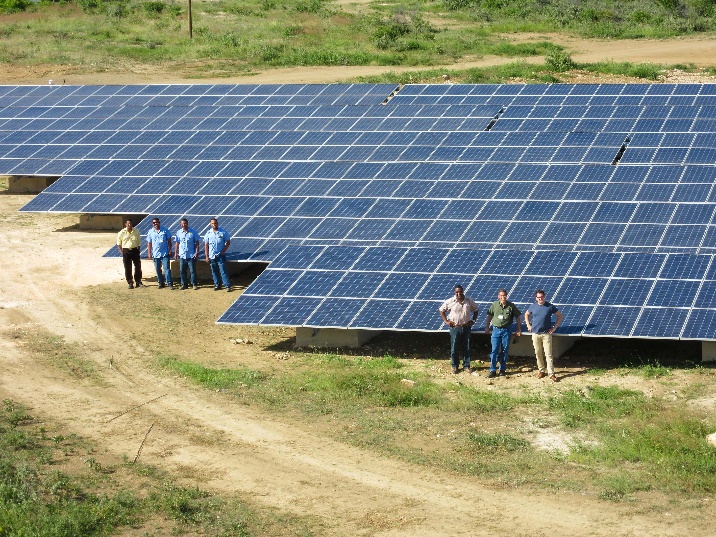 Elektriciteit
Kengetallen
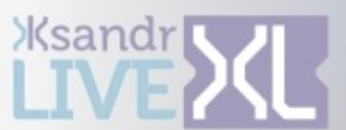 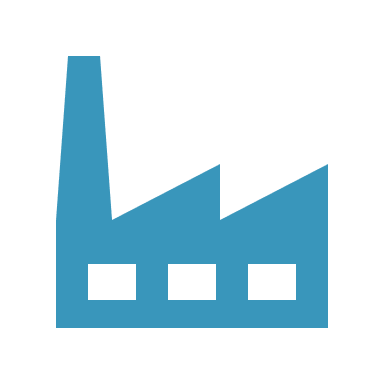 Verbruik 2023 = 152 GWh
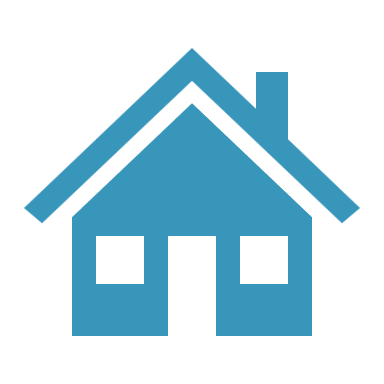 Piekvraag 2023 = 24,5 MW
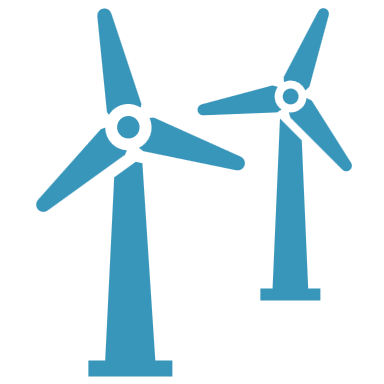 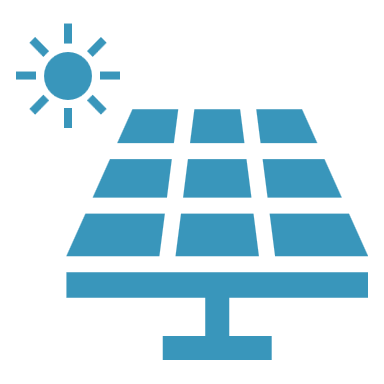 Totaal ruim 20 % opwek door 
duurzame energiebronnen
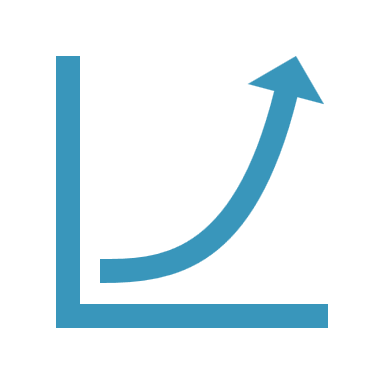 Groei 15 % in 2023
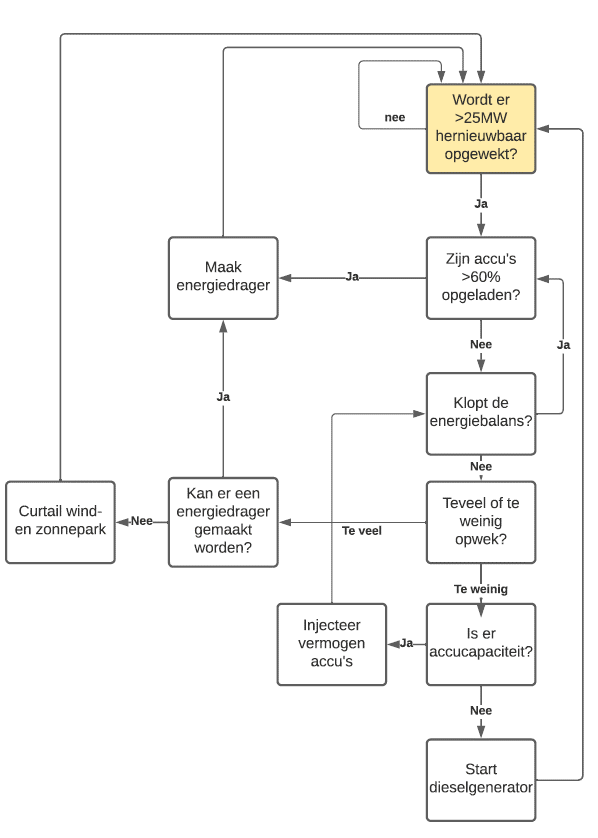 Elektriciteit
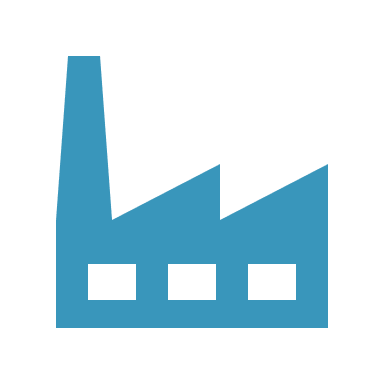 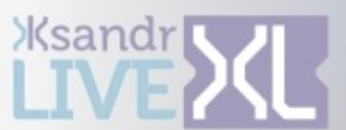 Verbruik
GEMS
Greensmith 
Energy 
Management 
System,
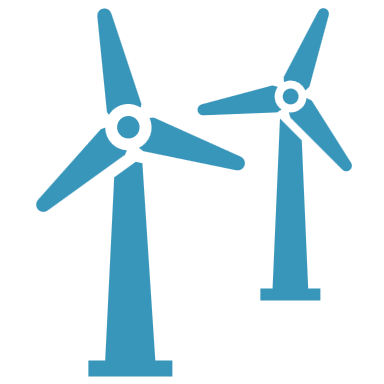 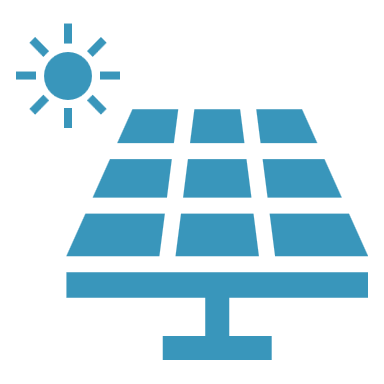 Opwek
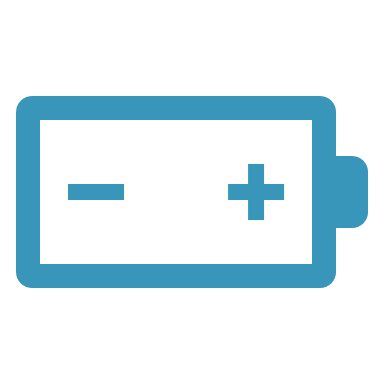 Opslag
Water
Kengetallen
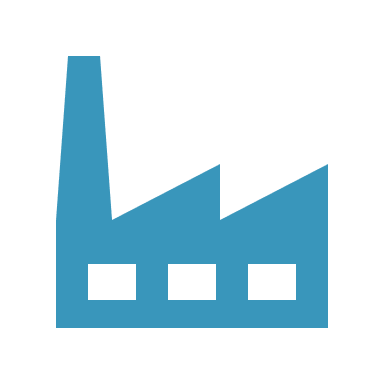 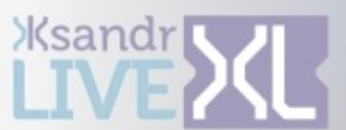 Productiecapaciteit = 9.600 m3 per dag, 9 productie units ‘skids’
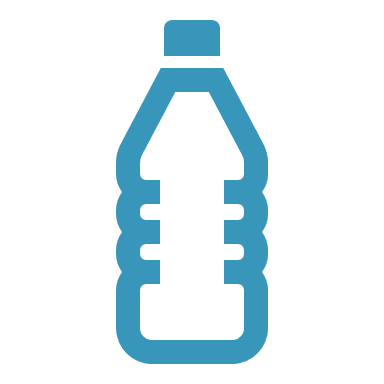 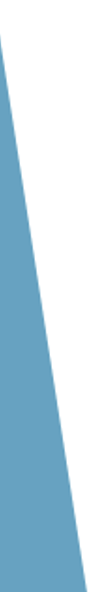 Opslagcapaciteit = 30.500 m3, 10 watertanks ‘opslaglocaties’
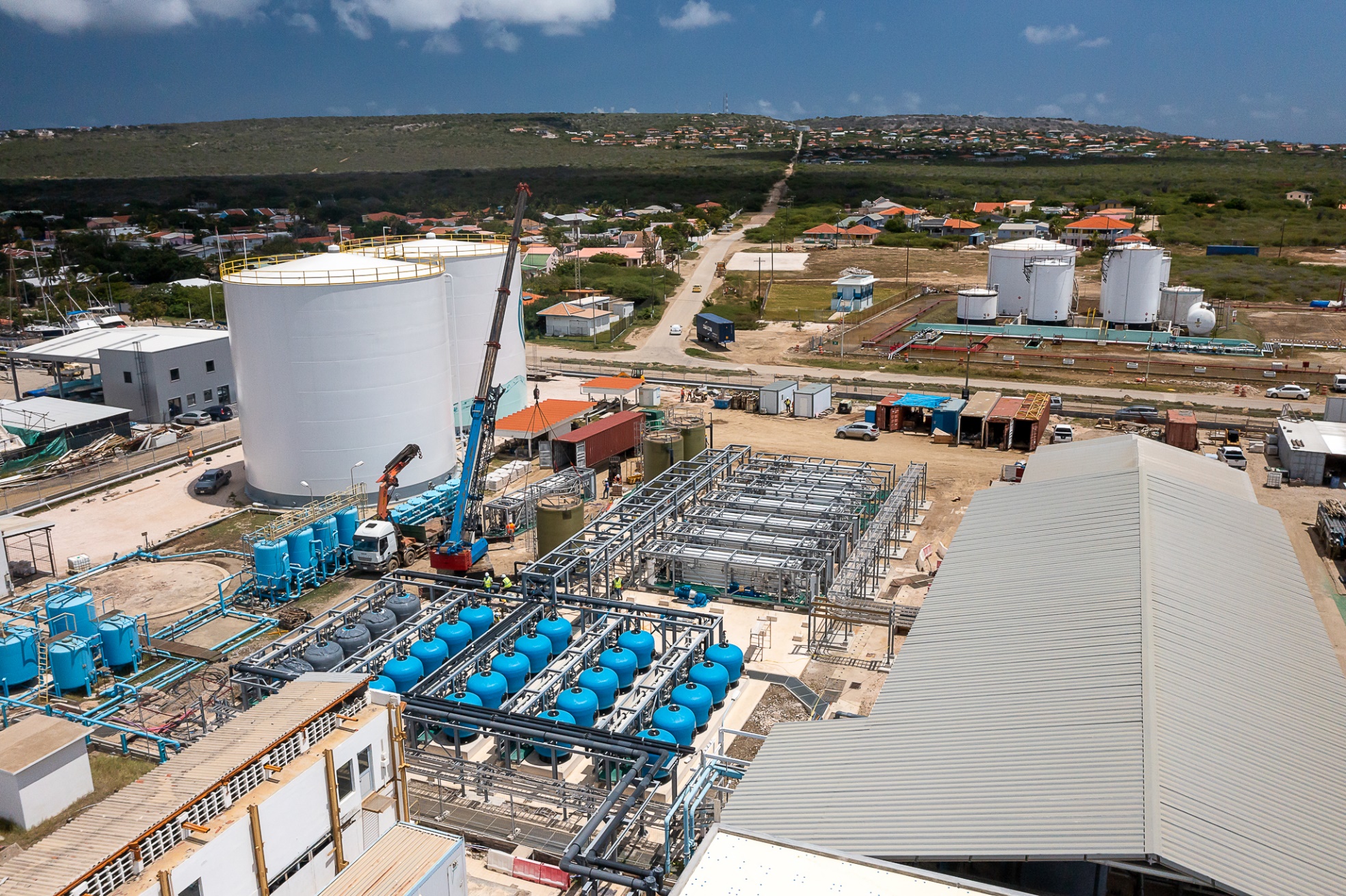 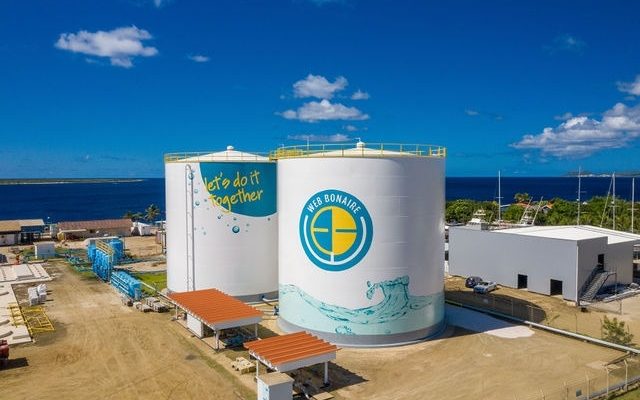 Water
Rioolwater zuiveringsinstallatie en irrigatiewater
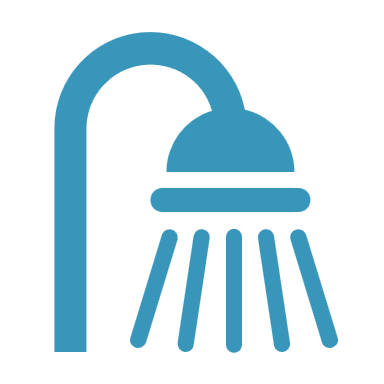 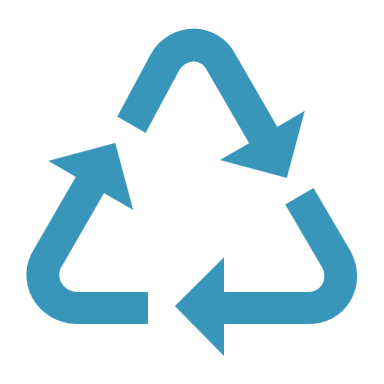 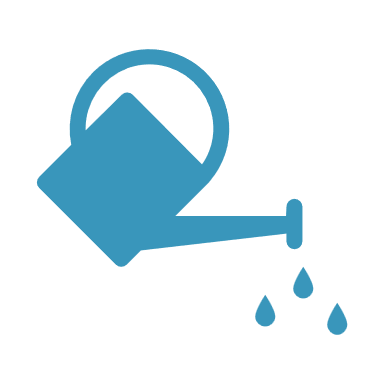 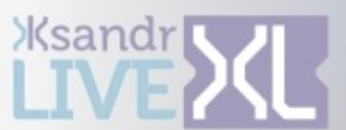 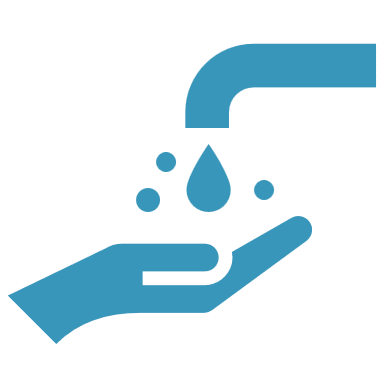 Zuivering
Irrigatiewater
max 2.800 m3 per dag
Rioolwater
Toekomst
Waar willen wij naar toe?
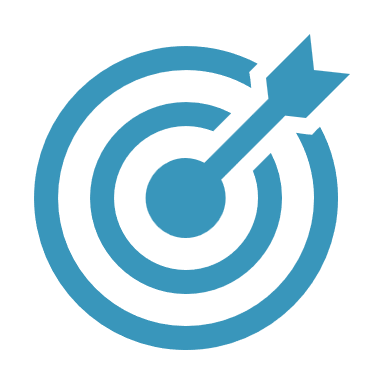 Doel: 80% duurzaam in 2026
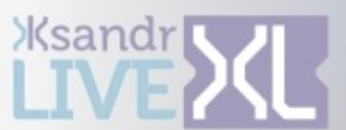 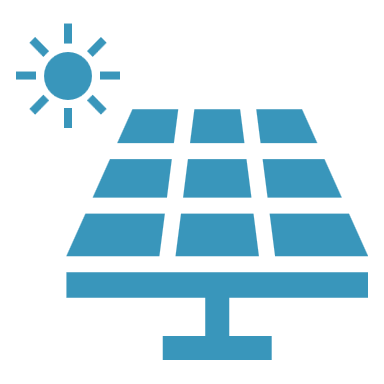 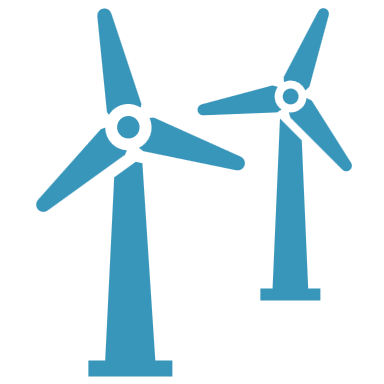 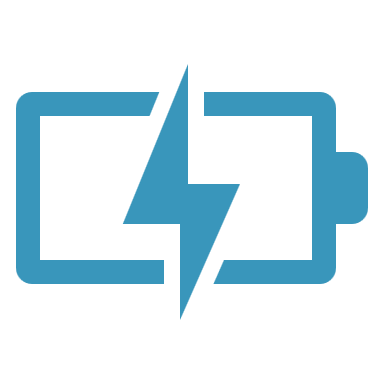 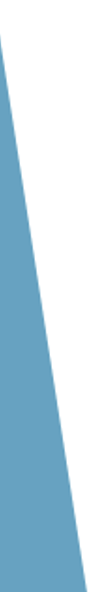 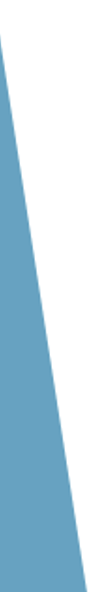 Zonne-energie
<1MW -> 6MW
Windenergie
10MW -> 24MW
Energieopslag
6MWh -> 14MWh
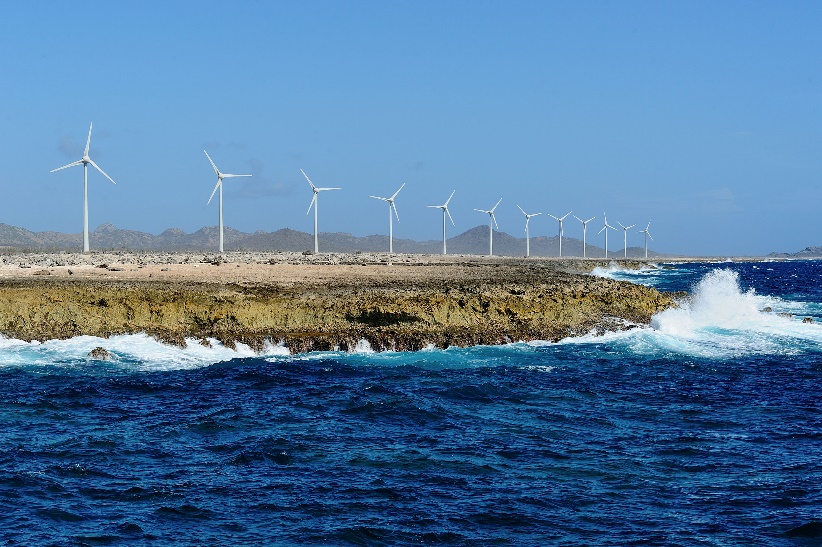 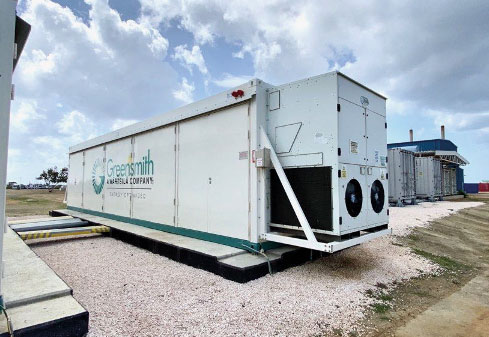 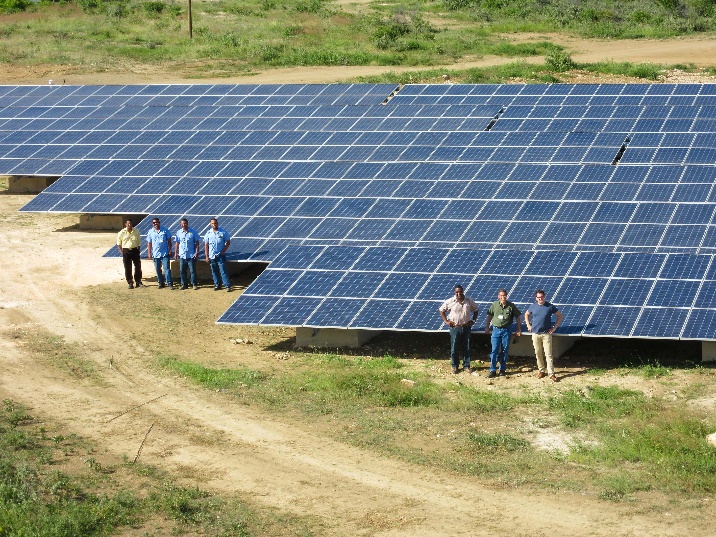 Toekomst
Hoe ziet dat er dan uit?
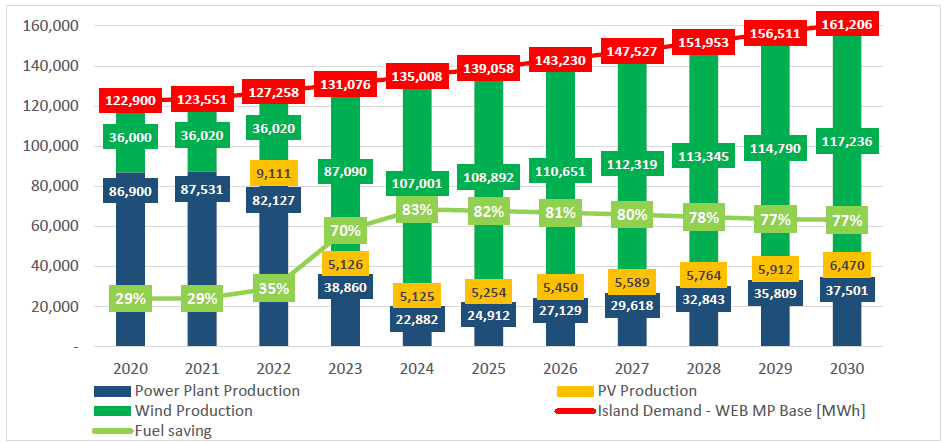 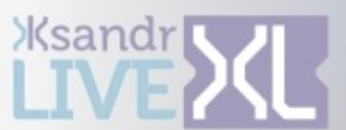 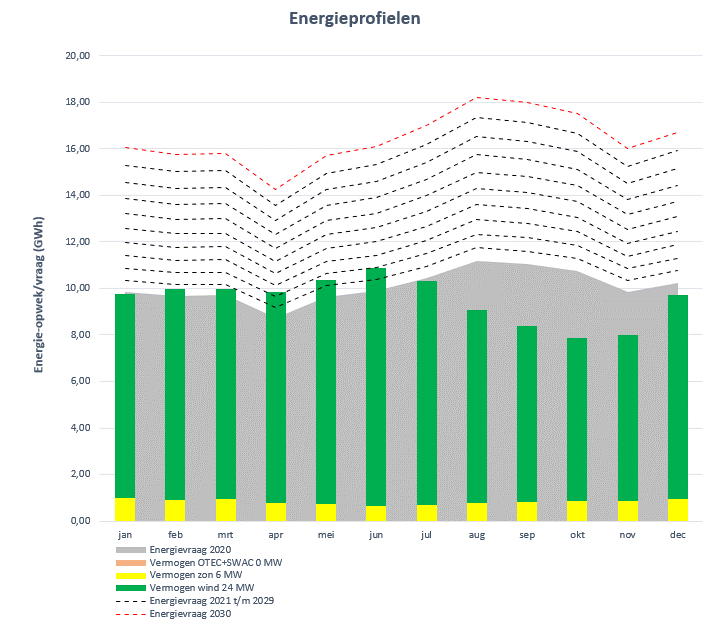 Toekomst
Waarom nog niet naar 100%?
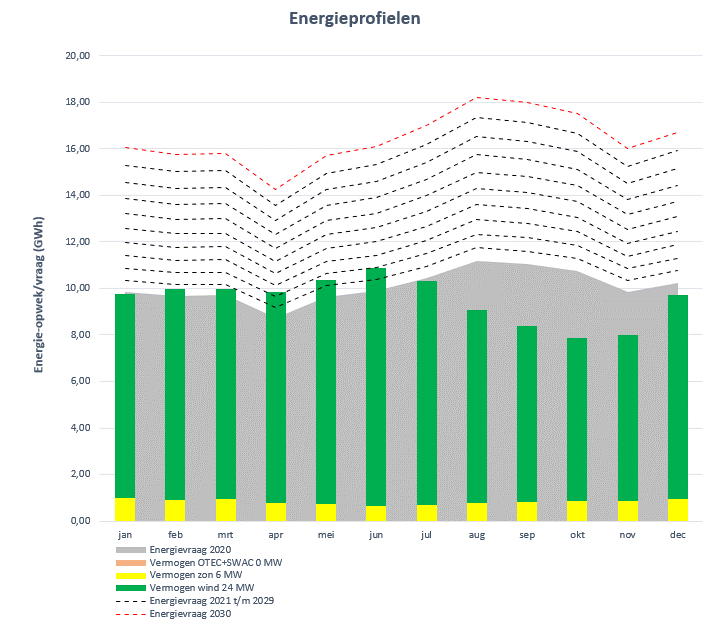 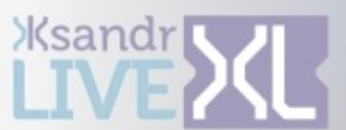 Toekomst
De laatste 20%
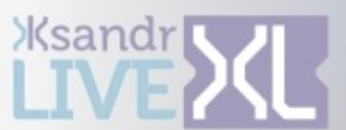 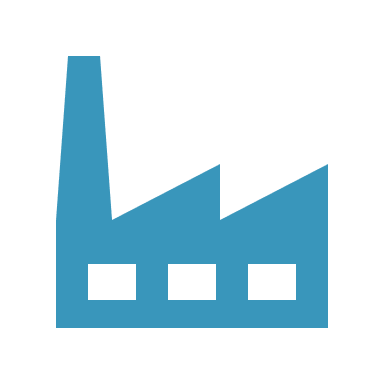 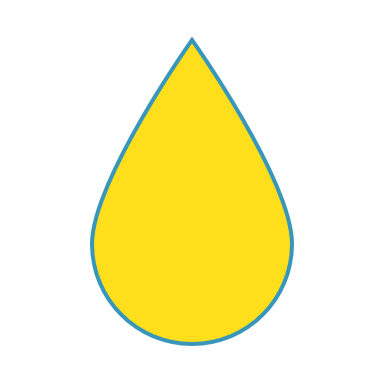 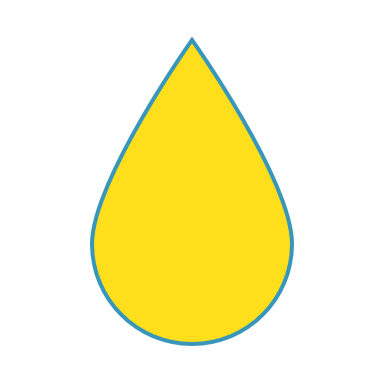 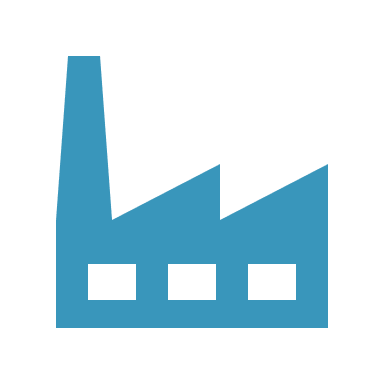 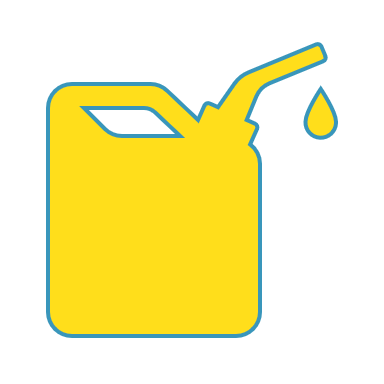 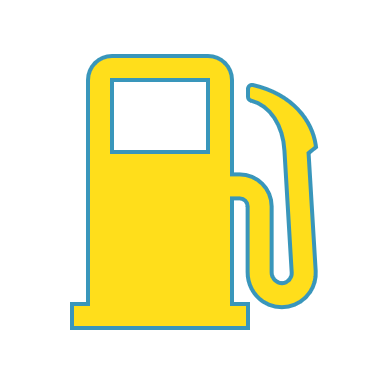 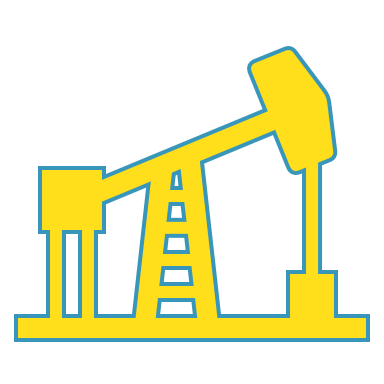 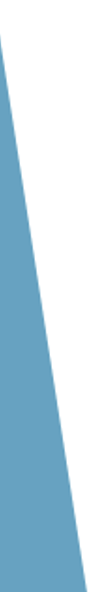 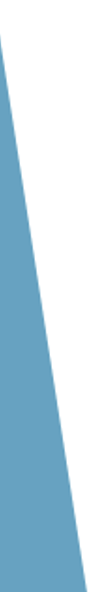 fossiele opwek
Dual fuel: LPG & Waterstof
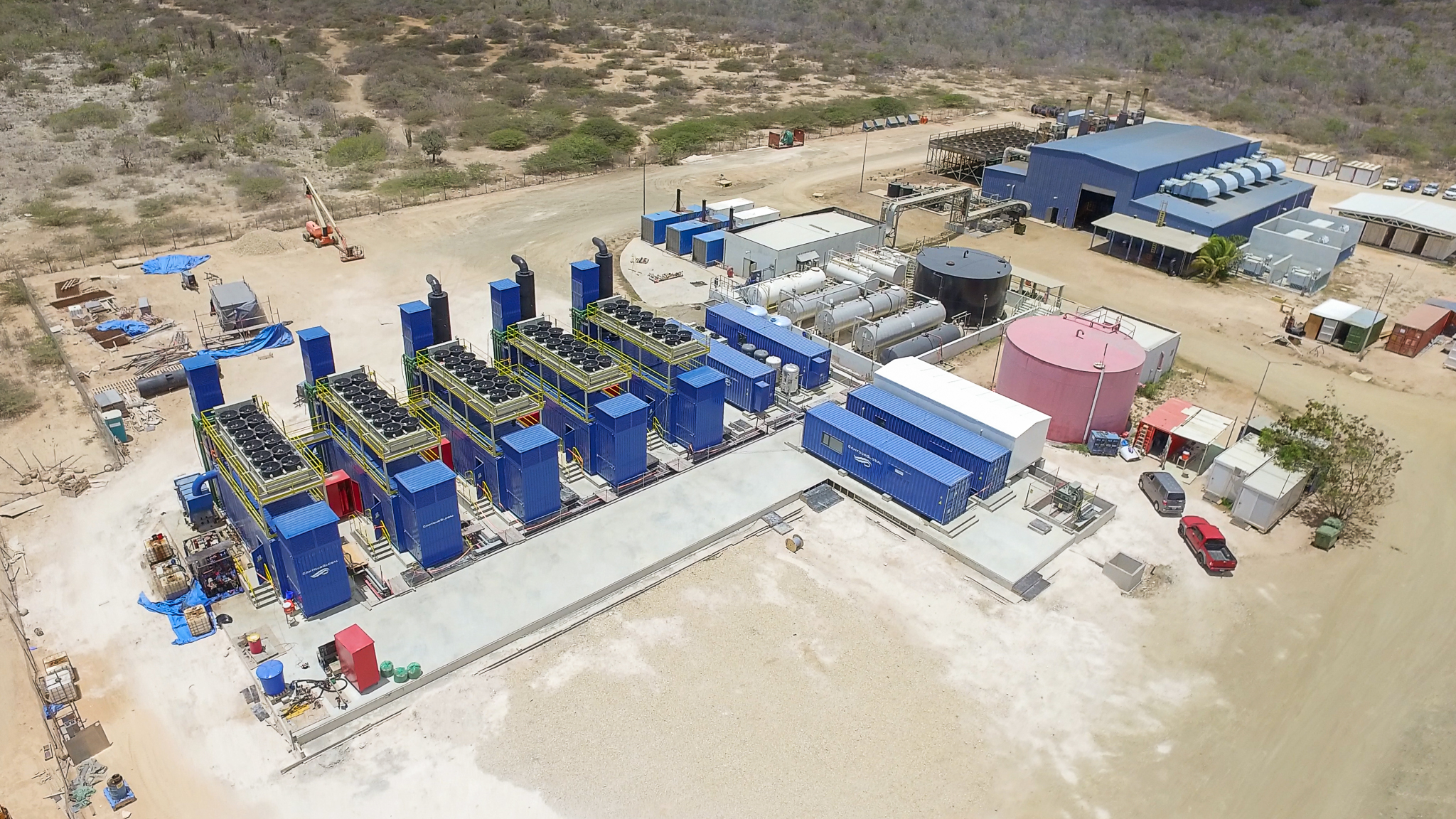 Uitdagingen genoeg voor de toekomst
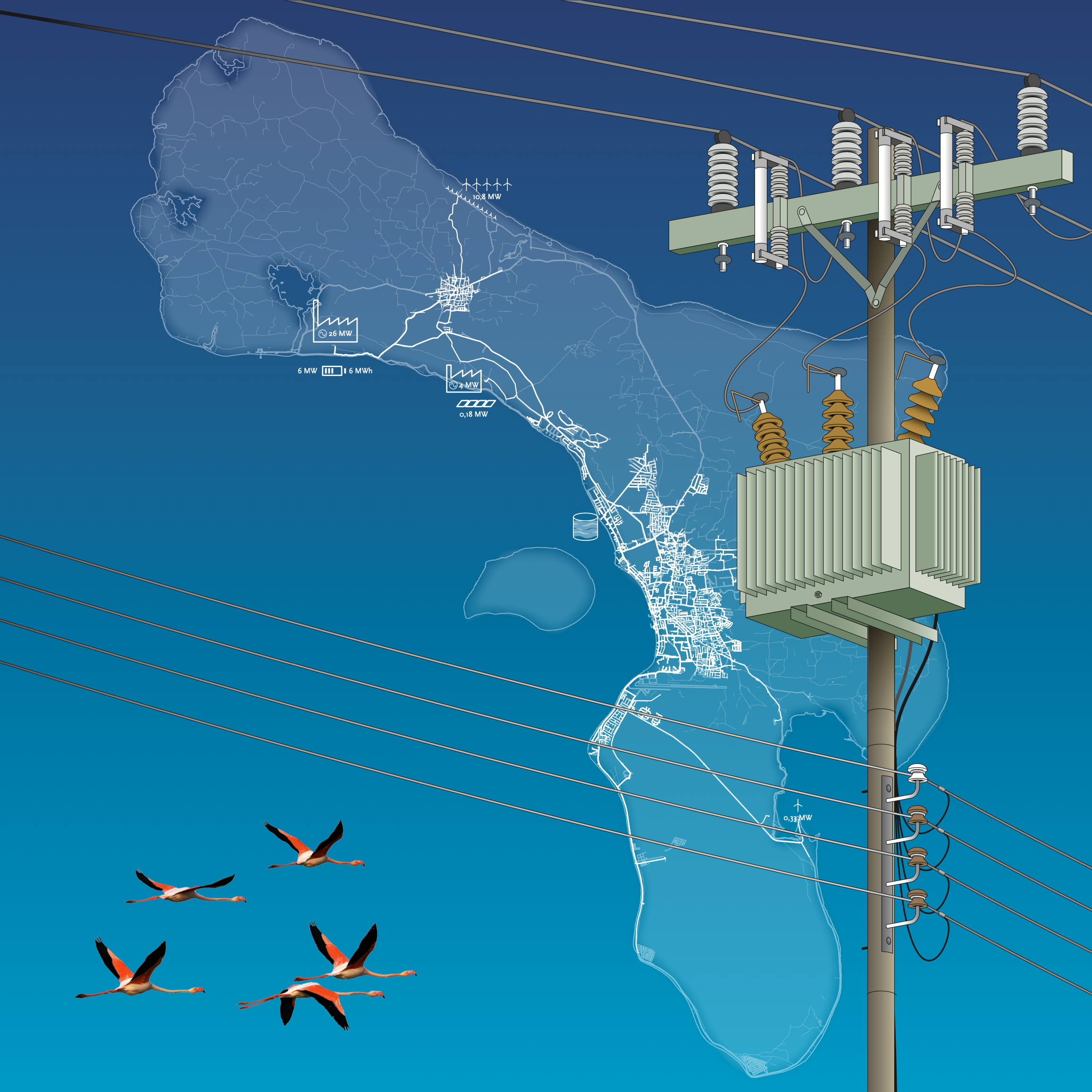 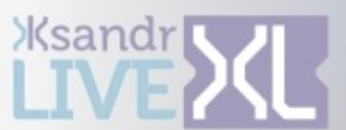 Onderhoud bestaande assets

Groei managen

Net op orde houden
Waarom? Redelijk wat recente storingen in het MS Net
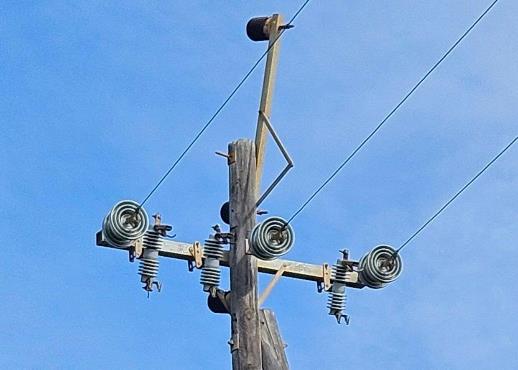 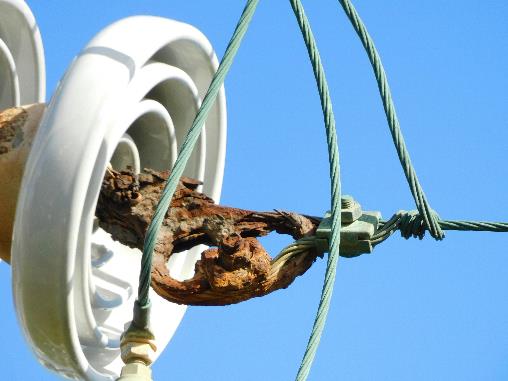 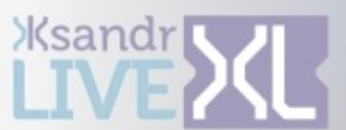 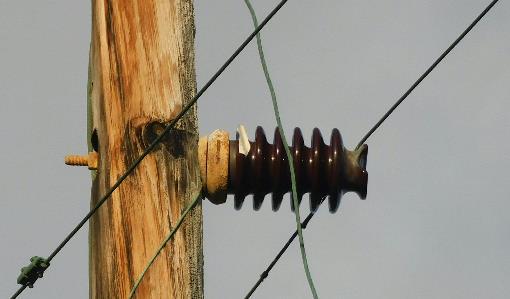 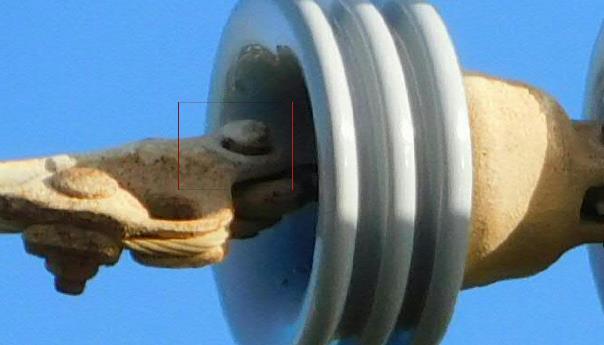 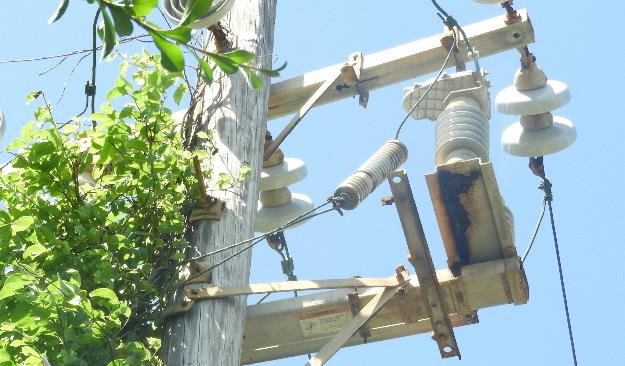 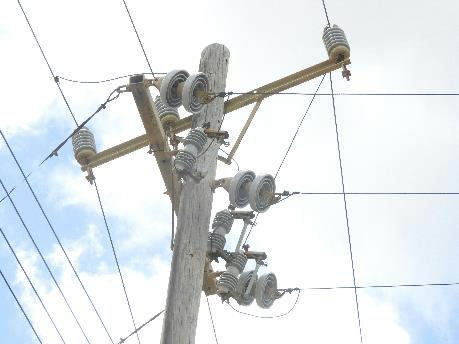 Recente storingen
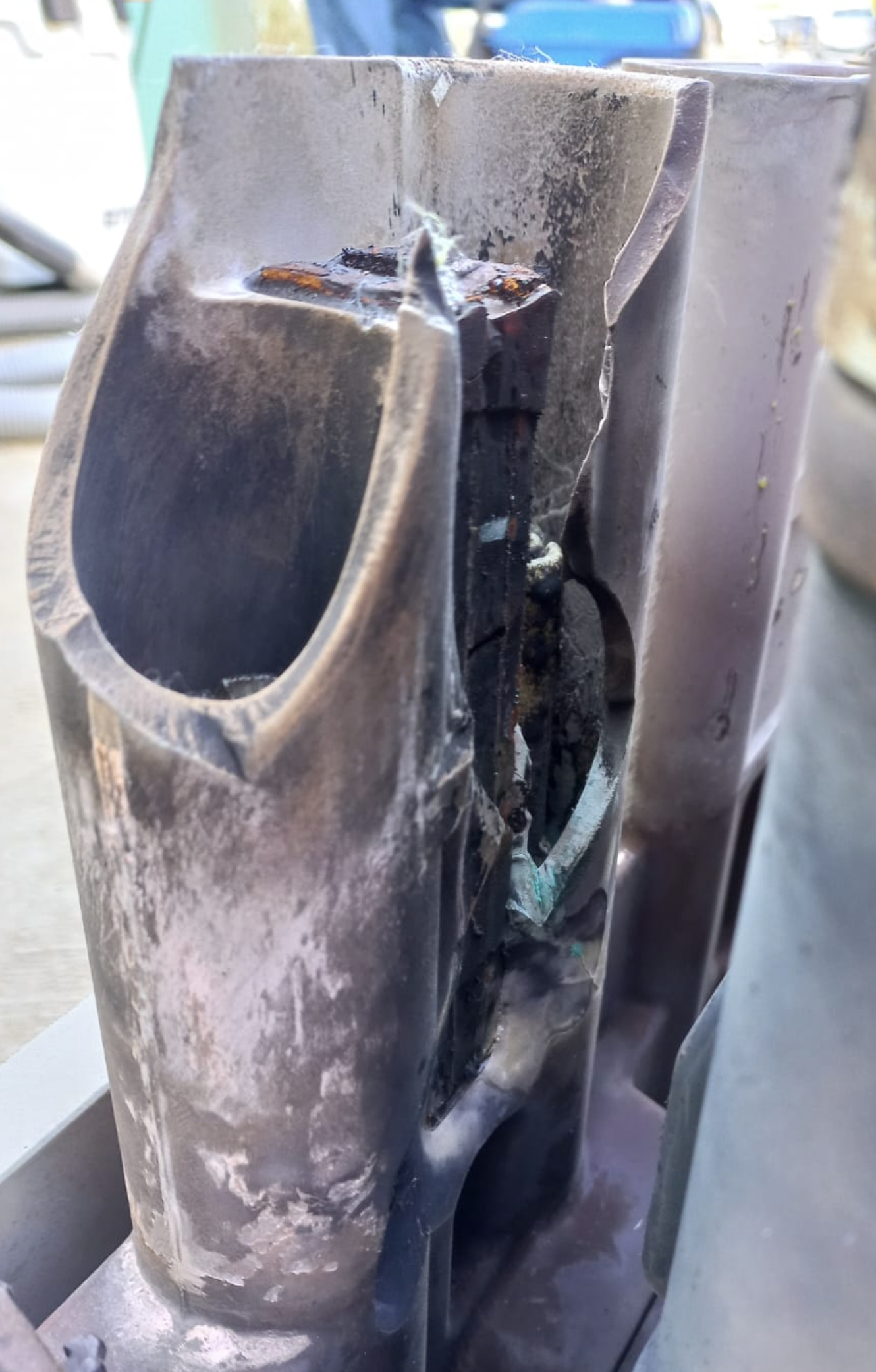 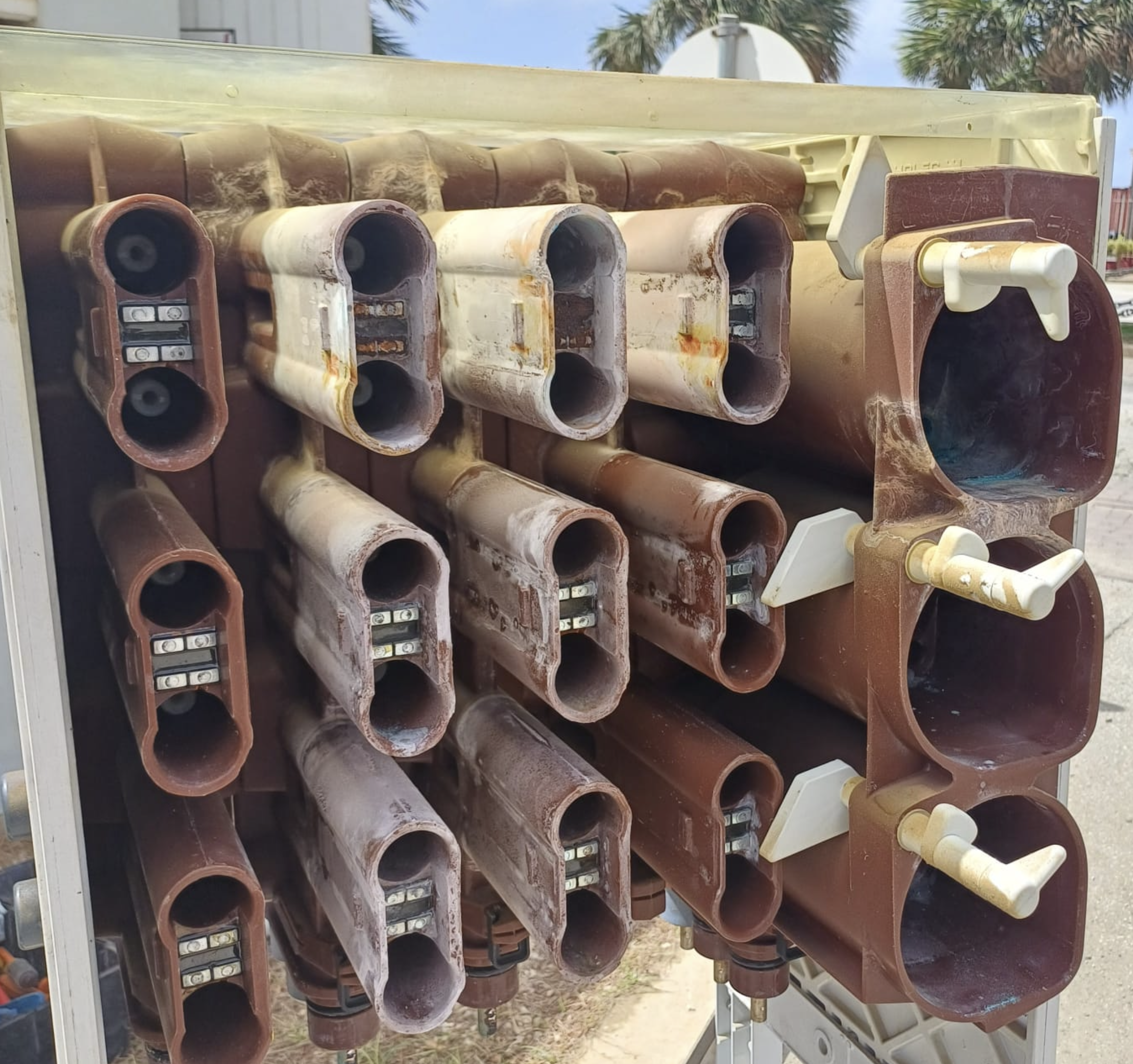 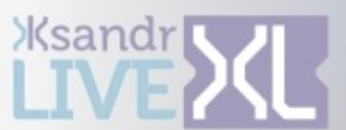 Recente storingen
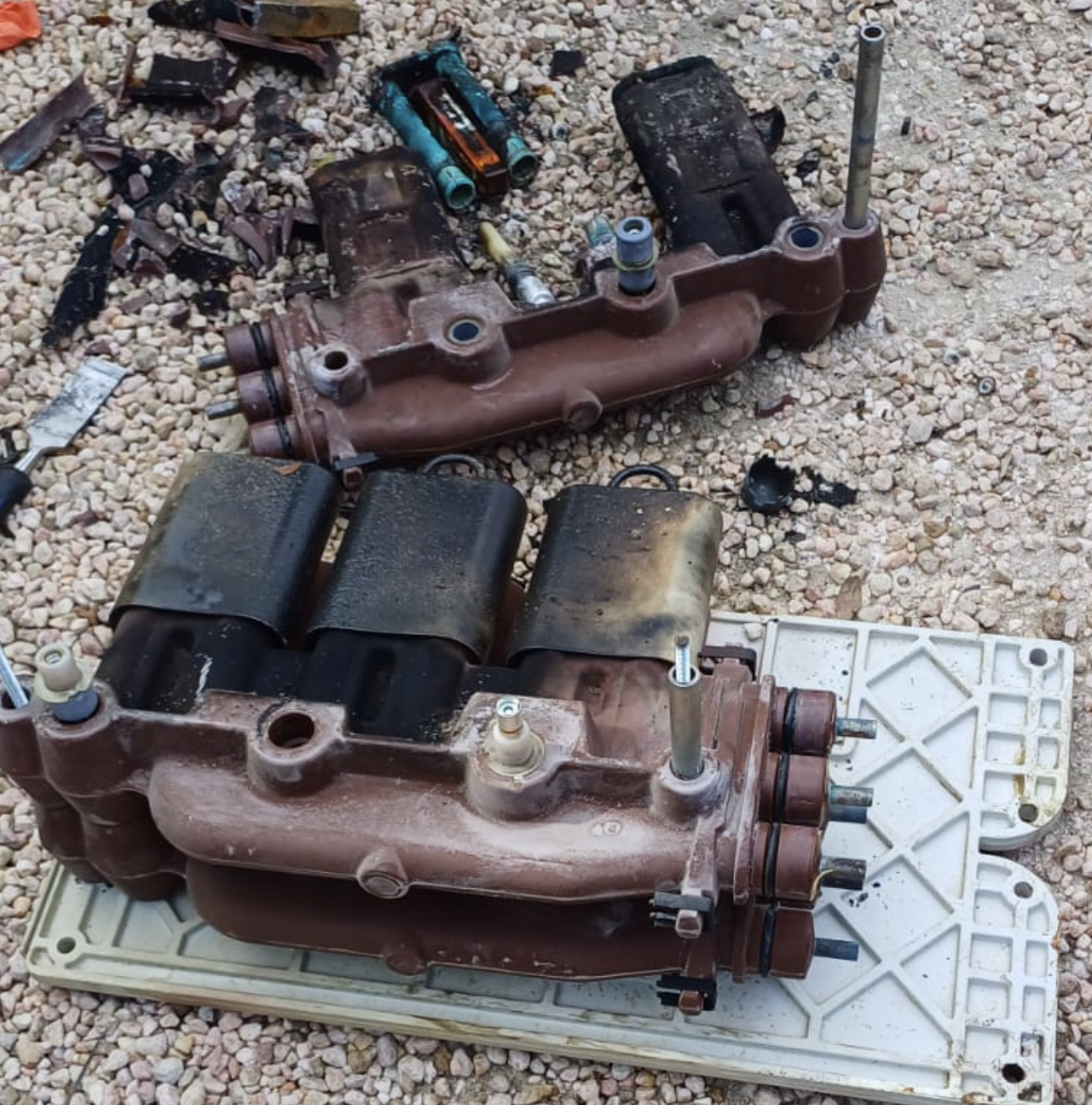 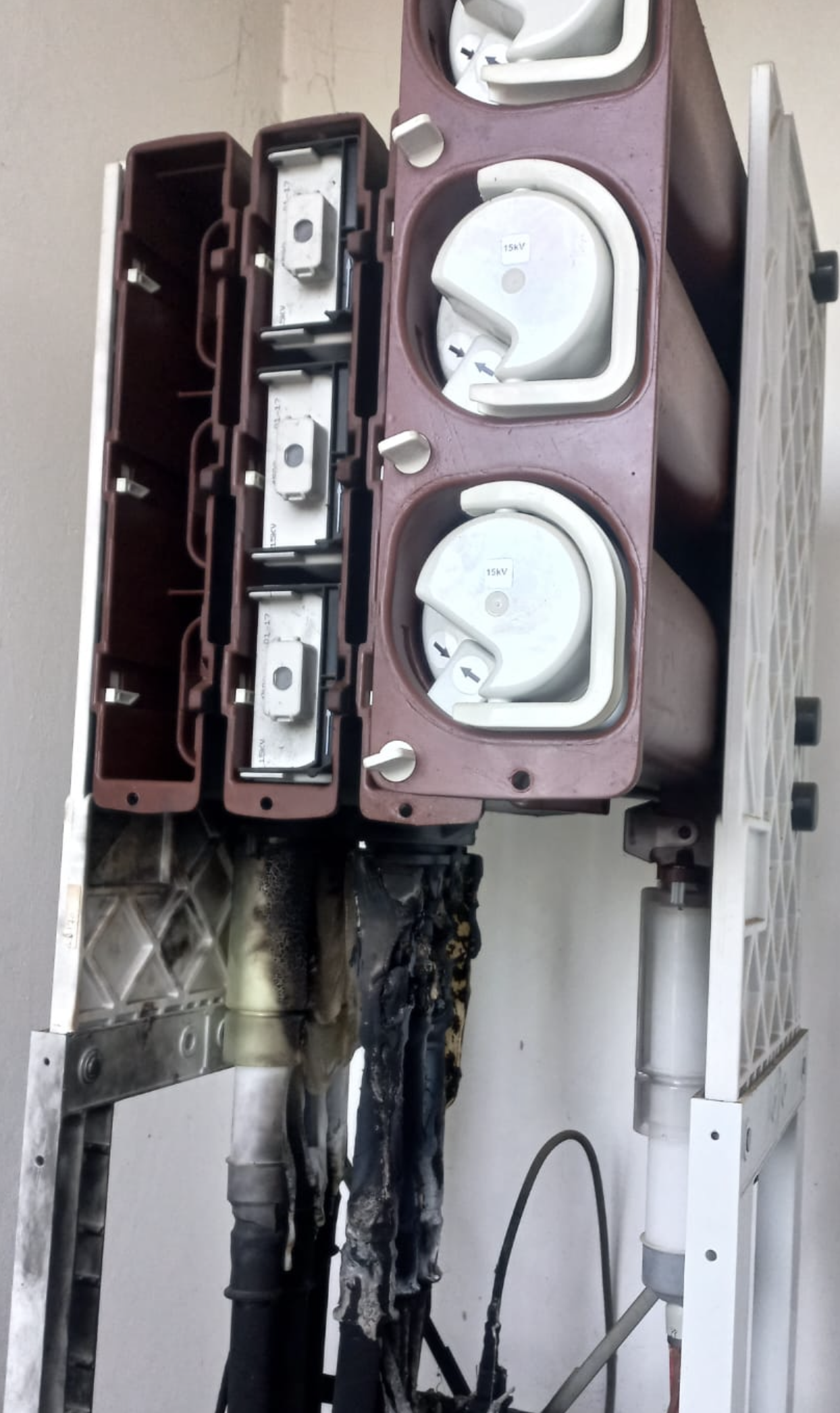 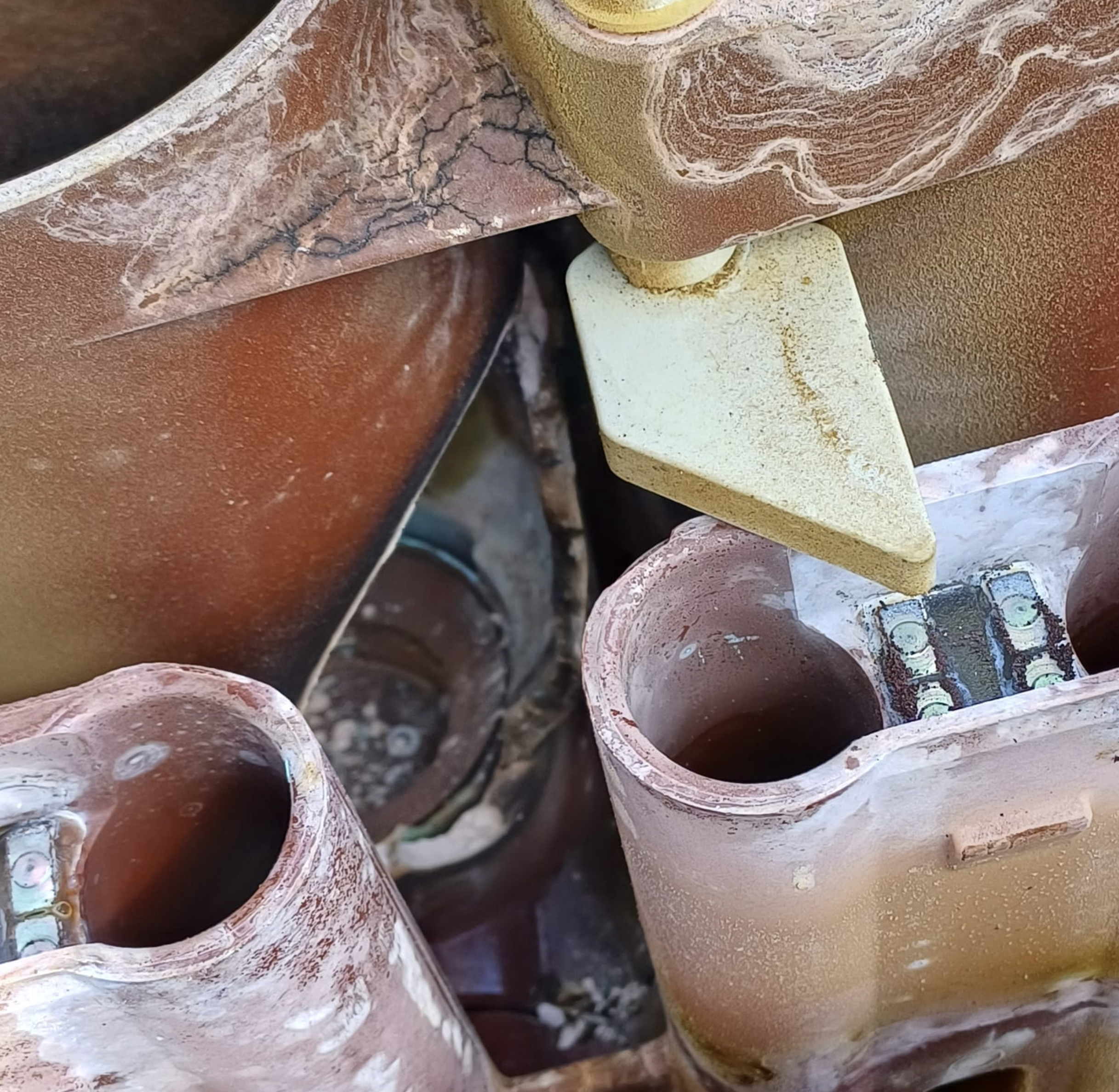 Dit kon niet zo doorgaan!
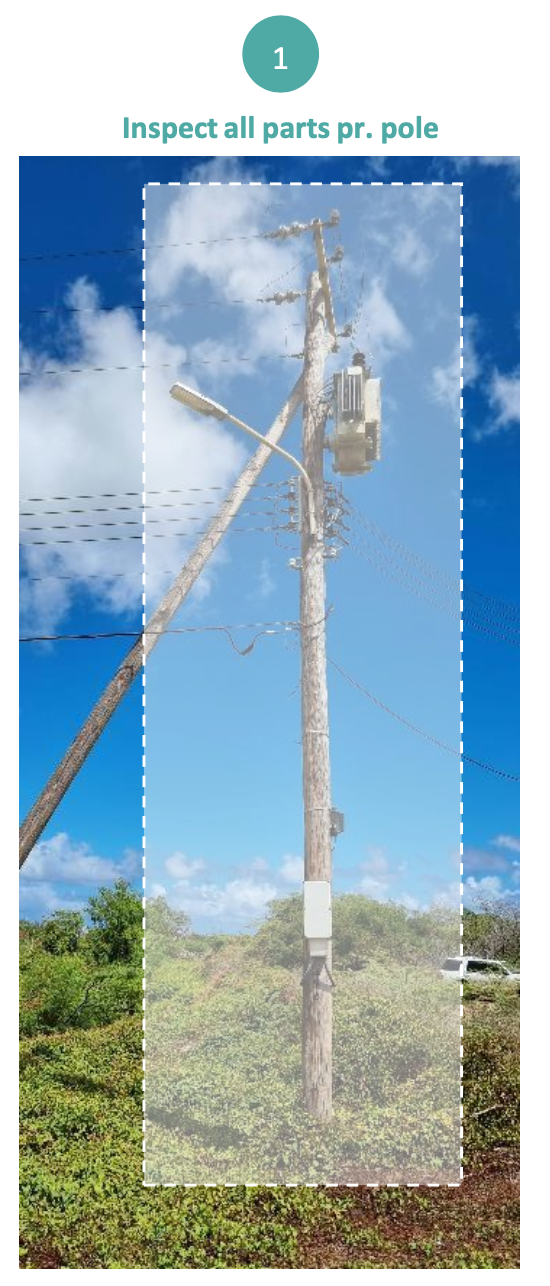 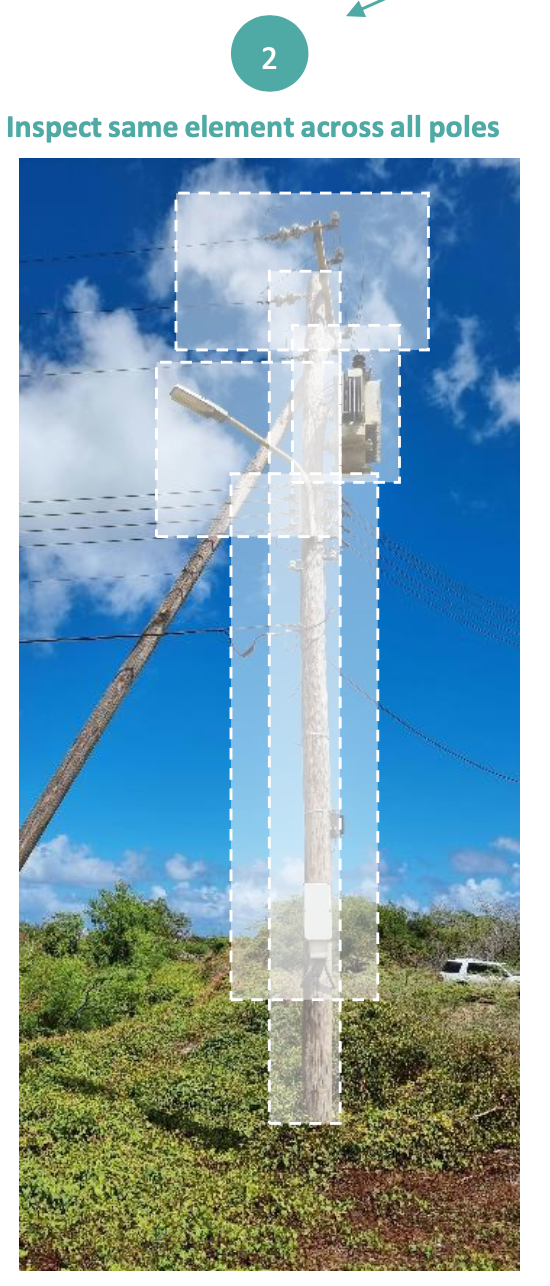 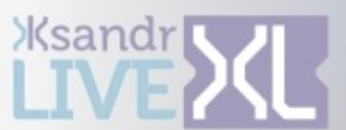 Ondernomen acties

In 2023 complete asset inventarisatie m.b.v. AI

Met als doel GIS-systeem zo accuraat mogelijk te krijgen

Van correctief naar preventief onderhoud

Twee ploegen continu met onderhoud bezig
Niet alleen bovengronds maar ook in MS installaties
Daarna geanalyseerd
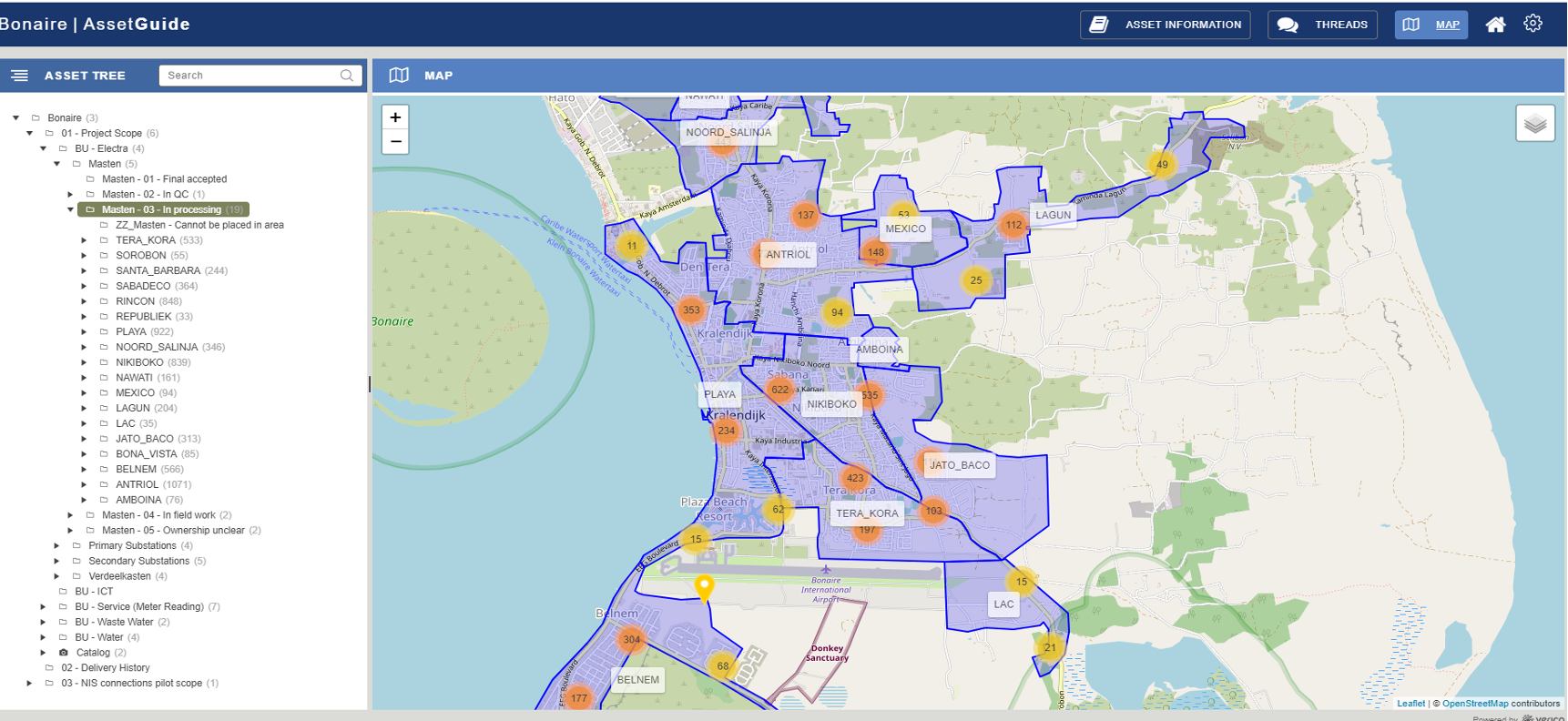 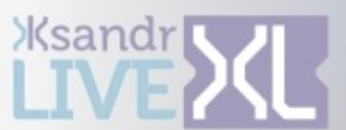 Opstellingscondities
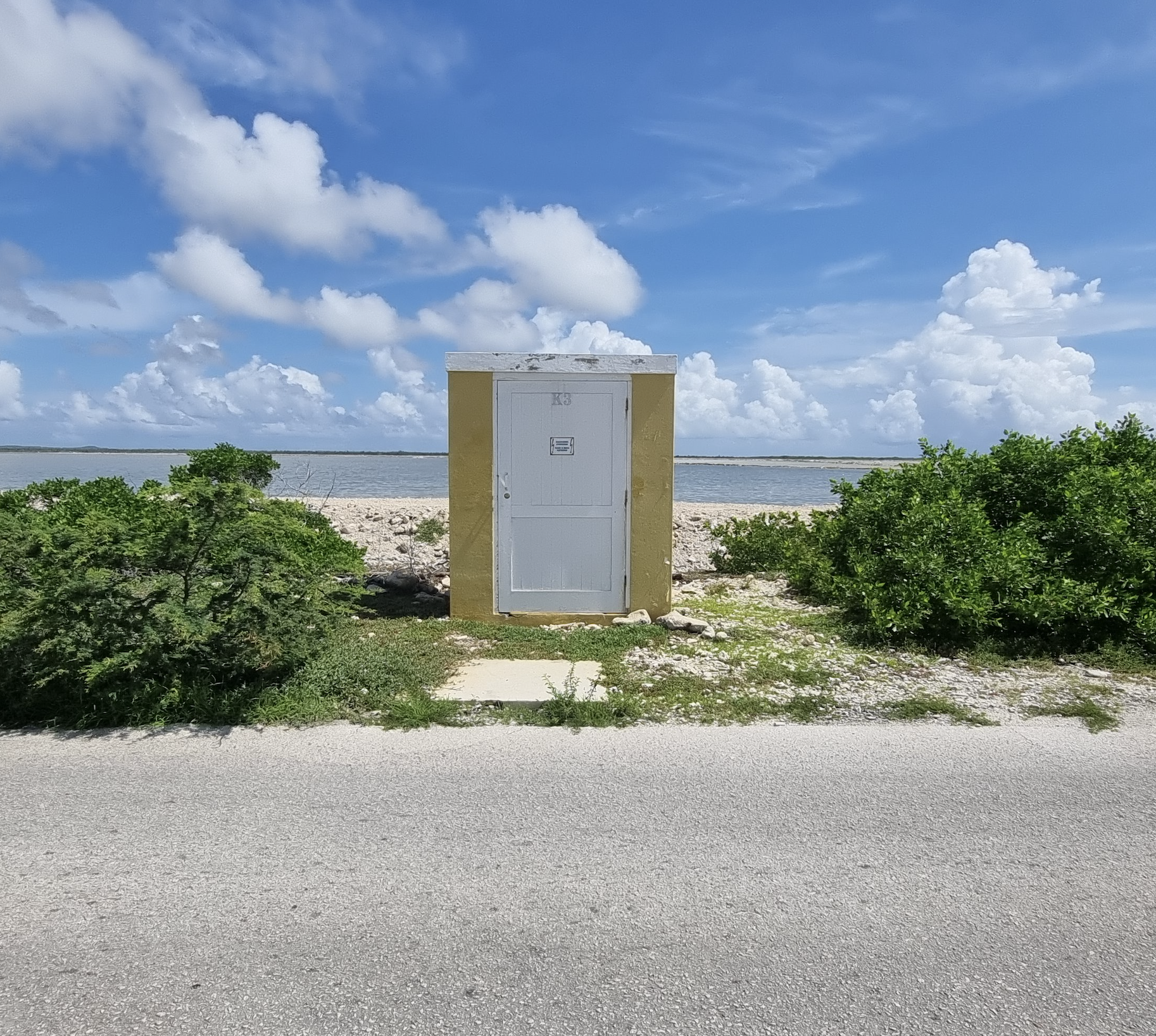 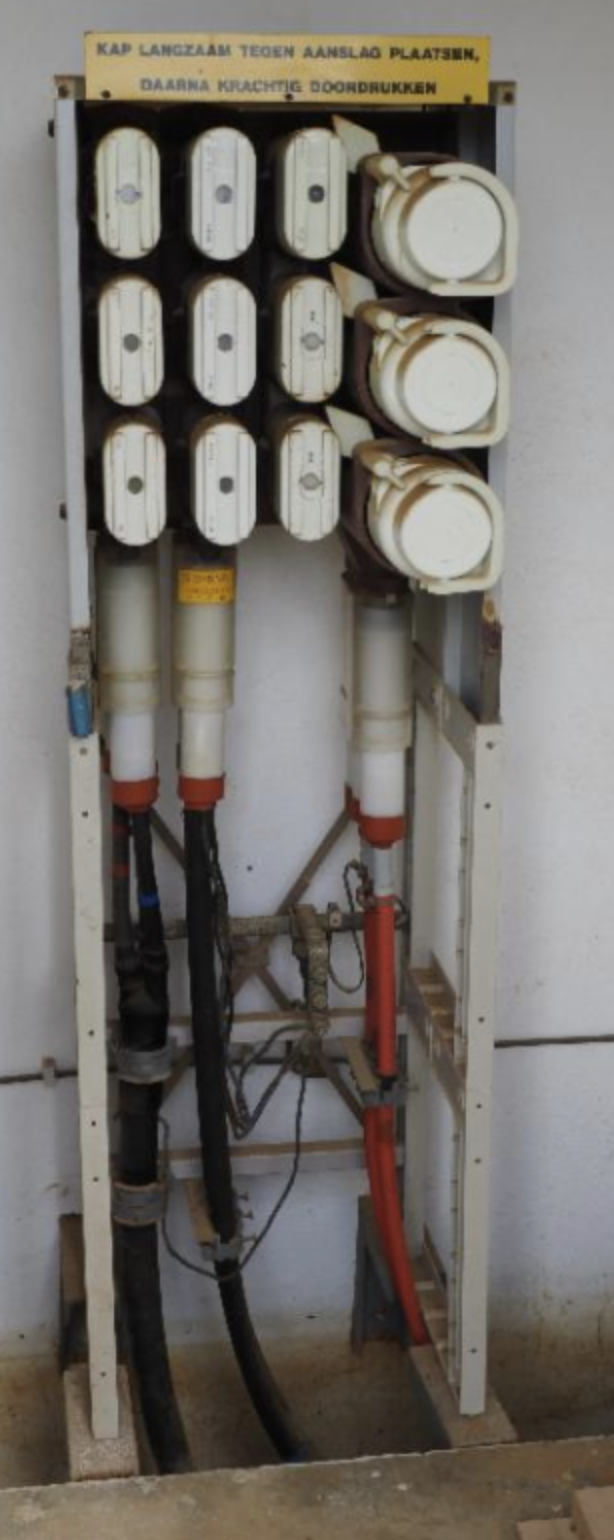 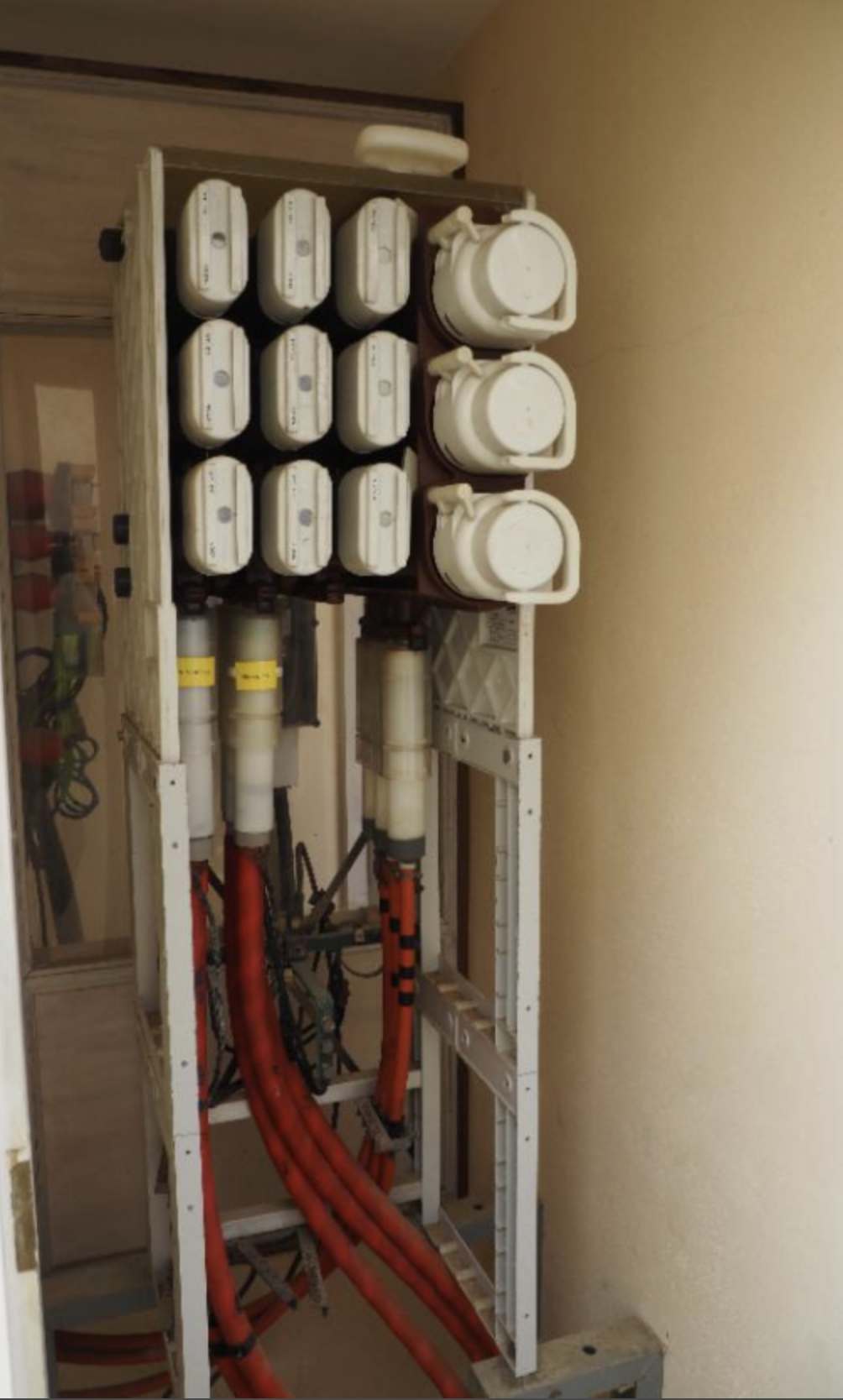 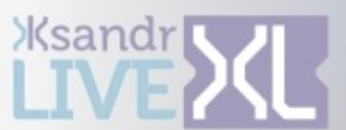 Eerst inventarisatie m.b.v. AI
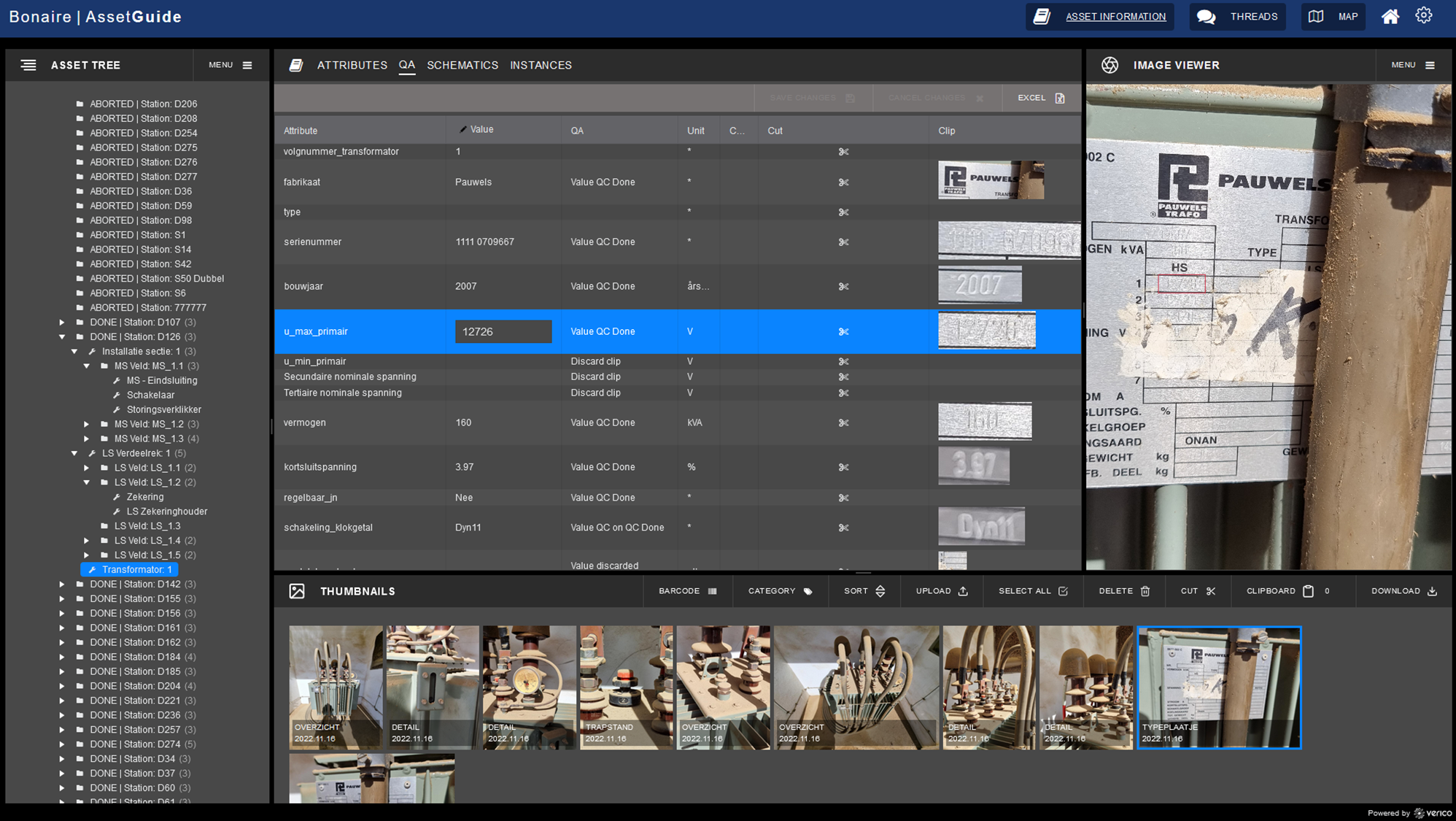 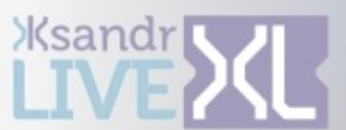 Daarna op impact geselecteerd
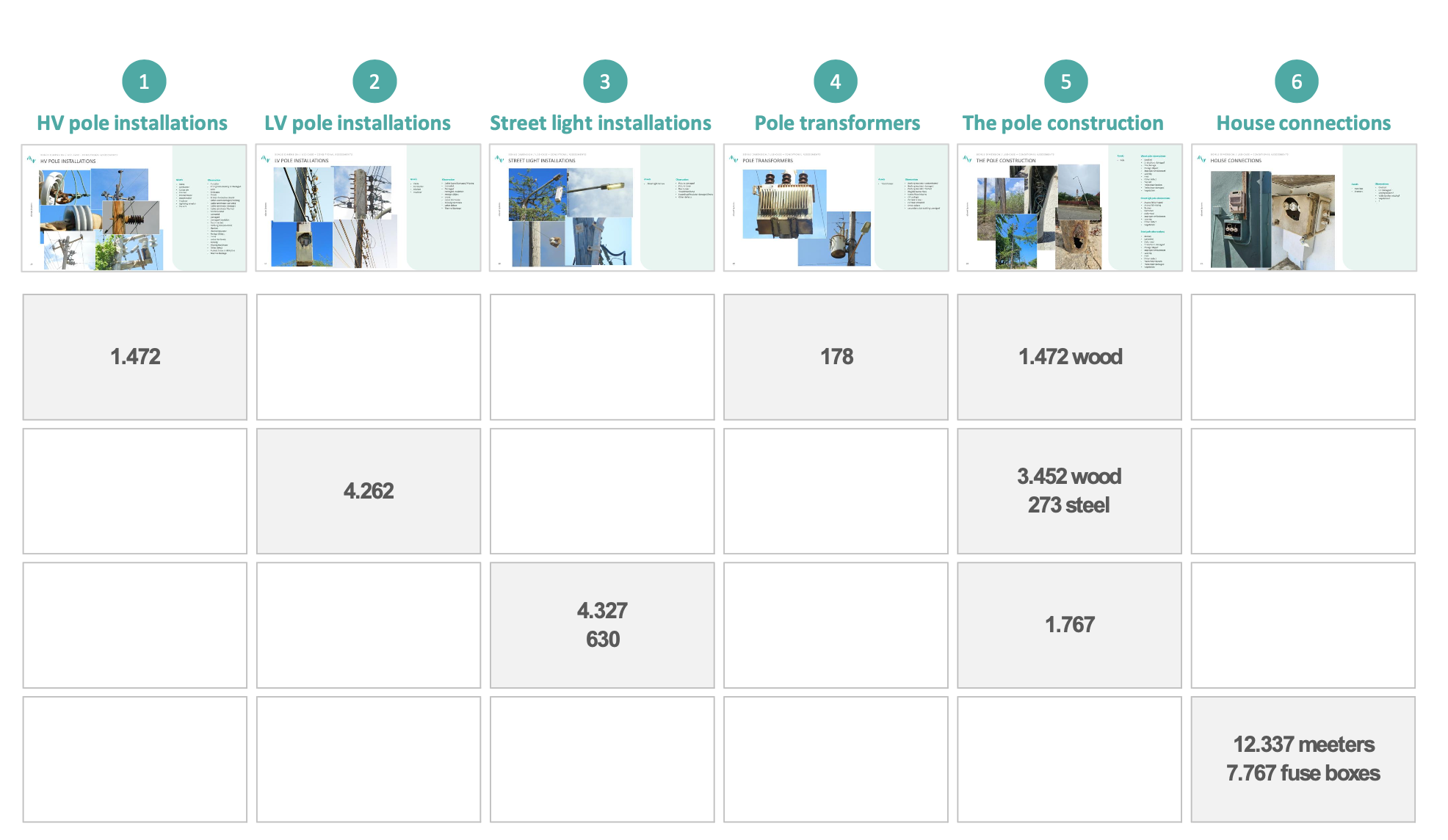 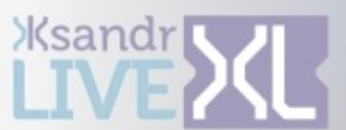 Impact analyse uitgevoerd op Magnefixen
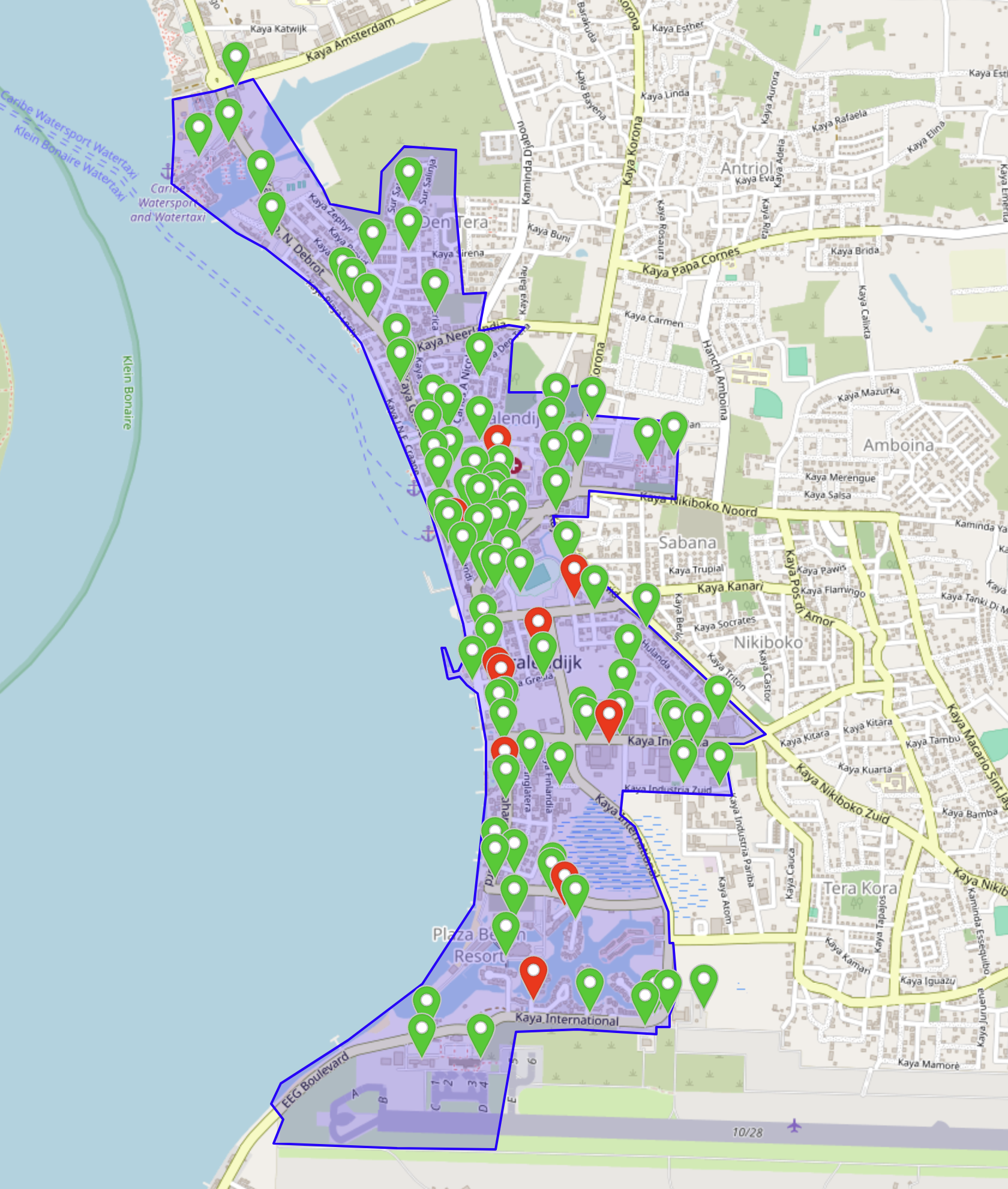 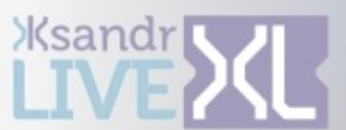 AI analyse gaf aan dat 32 magnefixen niet in orde waren en vervangen moesten worden
Uiteraard geloofden we de uitkomst niet
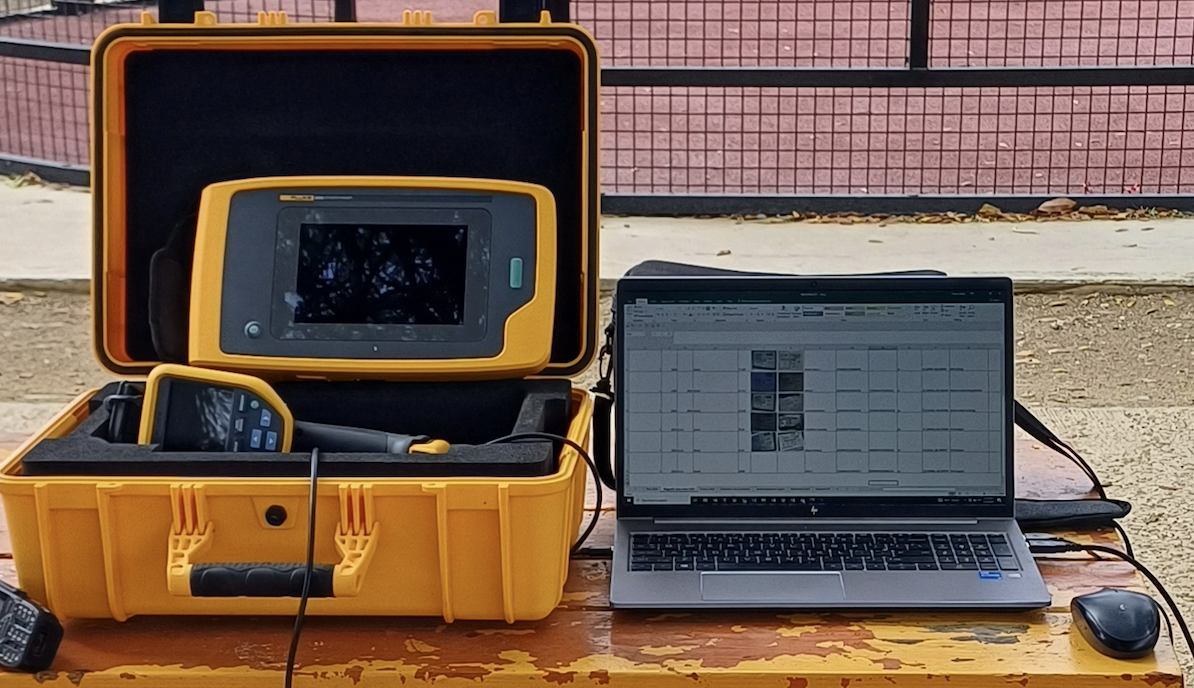 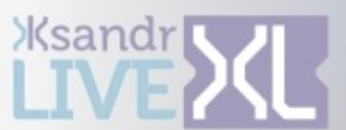 [Speaker Notes: Gerrit]
Eerste resultaten na nadere analyse
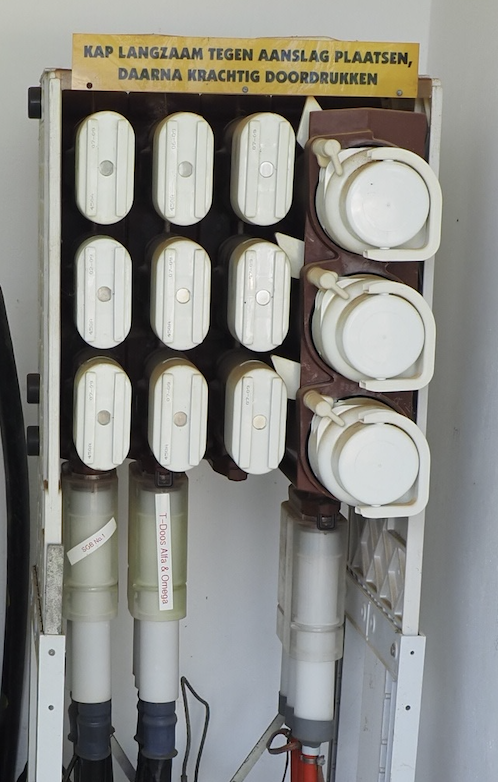 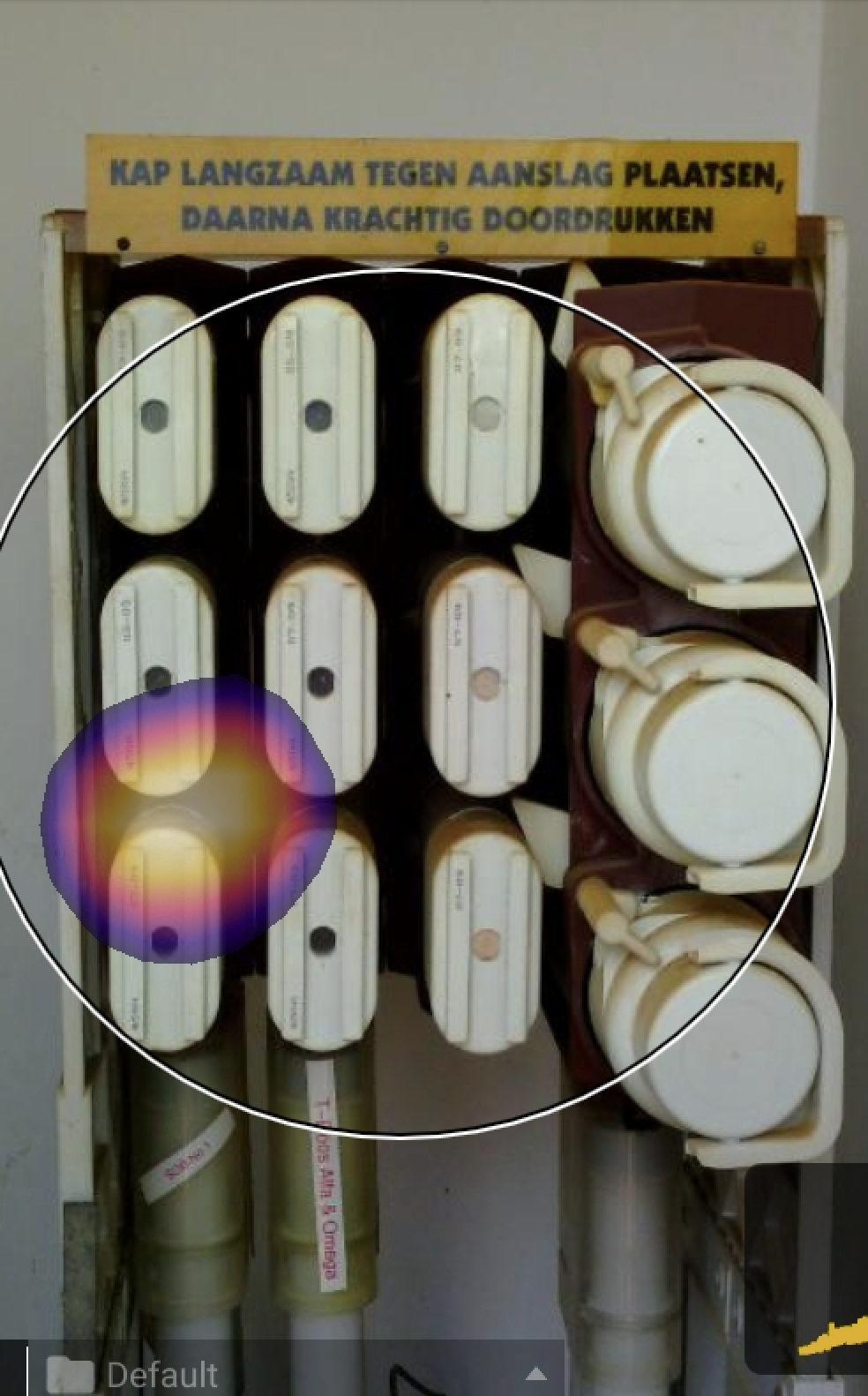 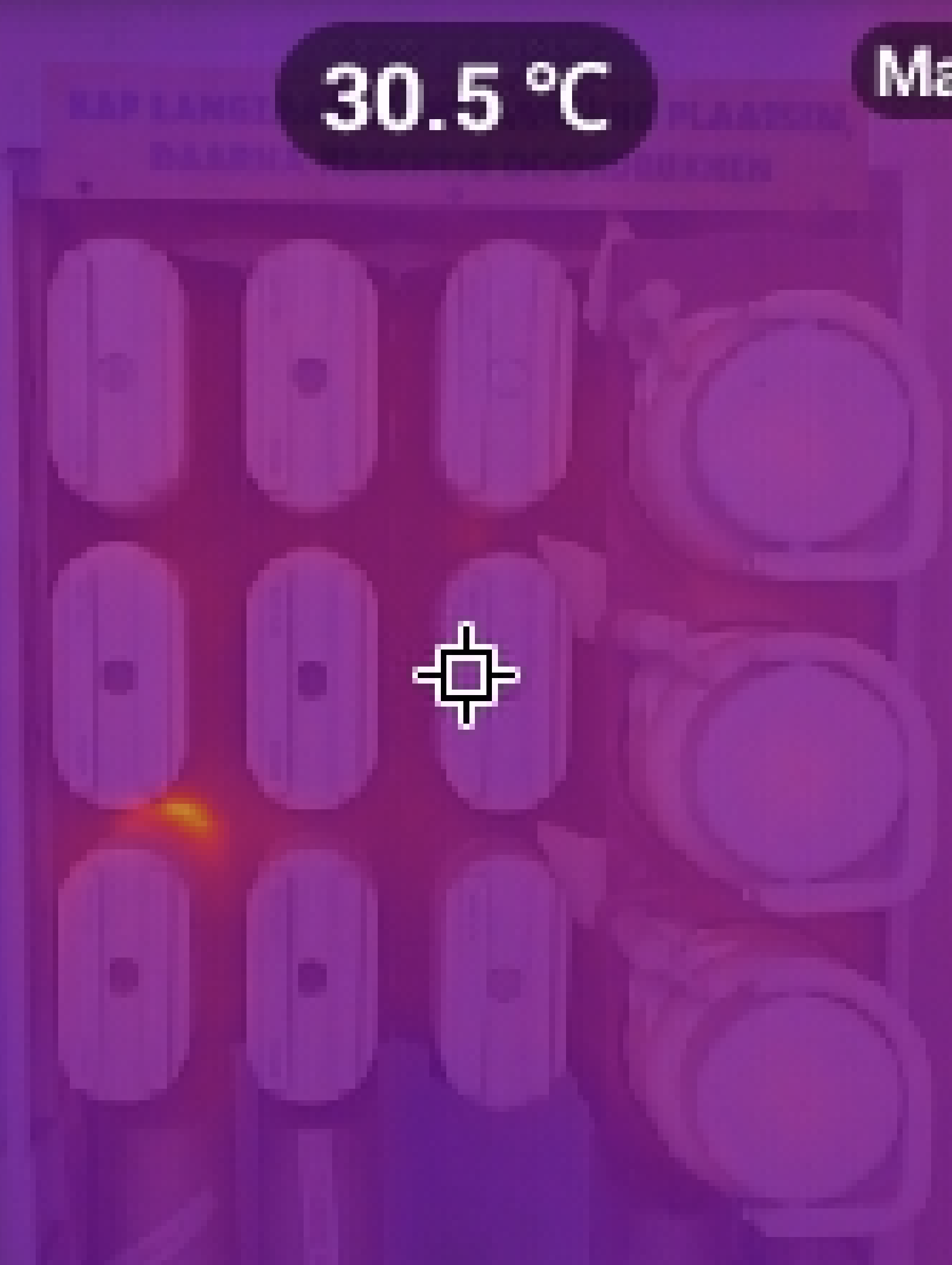 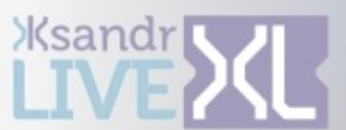 Nader onderzoek gaf ook aan dat er 32 niet in orde waren!
Vervangingsplan opgezet. Focus op correctief onderhoud.
[Speaker Notes: Gerrit]
HS kwaliteit; van reactief (run to fail) naar proactief
Reactief                            Proactief
De strategie van reactief naar proactief acteren door optimaal gebruik te maken van data
Storingsdata, kennis van medewerkers, inspecties
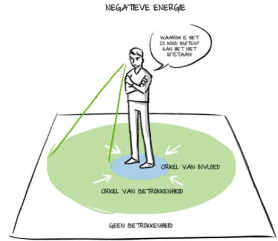 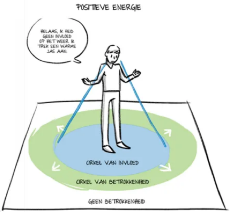 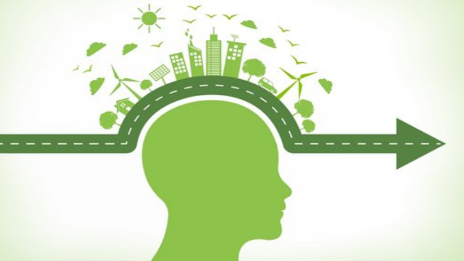 Data driven netbeheerder ●
De regie pakken ●
Inzicht verkrijgen, keuzes maken ●
We gaan er wat aan doen ●
Er zijn mogelijkheden genoeg ●
Operationele storingskosten structureel omlaag ●
Klanttevredenheid schiet omhoog ●
Motiverend ●
Dit willen we zelf, niet omdat ILT het vraagt ●
Het overkomt ons
Het is niet anders
De zaken op zijn beloop laten
Ik hoor het wel
Het valt wel mee, er zijn ergere dingen
Weet je wat dat kost?
Geen capaciteit voorhanden
Conclusie
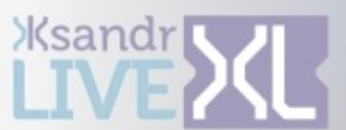 We waren in eerste instantie niet blij met de uitkomst van het toepassen van AI 

Opdracht gegeven om door middel van AI alle assets verder te laten scannen en aan de hand daarvan een vervangingsplan te realiseren op basis van urgentie

Beleid is door het toepassen van AI aangepast

We gaan meer digitalisering in het net toepassen
Waarom doen we dit ?
Om meer inzicht in onze netwerken te krijgen

Om de energietransitie te kunnen beheersen 

Om de groei in onze netwerken beter te managen

Om veel meer van correctief naar preventief onderhoud te gaan

Om de juiste investeringen te kunnen doen

Om de druk op de organisatie te verlichten
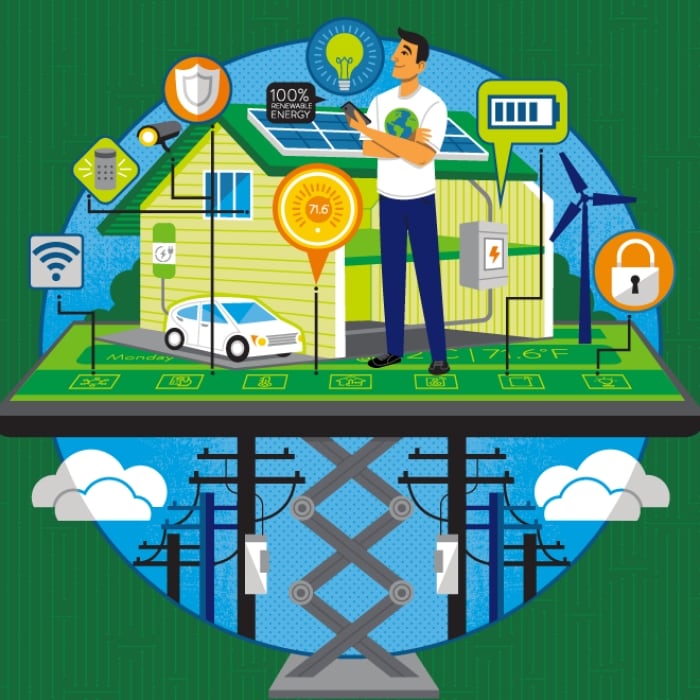 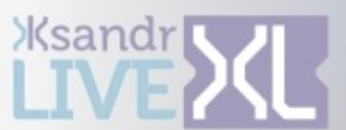 [Speaker Notes: Gerrit]
OT. (Digitalisering Netwerk)
Smartlink
GIS
GridVis.
Vision Cloud Solution.
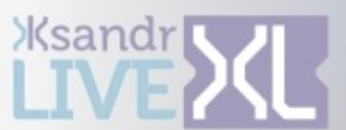 Vision Network
AMI
SCG Smart Cable Guard
.
GAIA LV Network Design
Power Quality meters
Scada
[Speaker Notes: Gerrit]
?
?
?
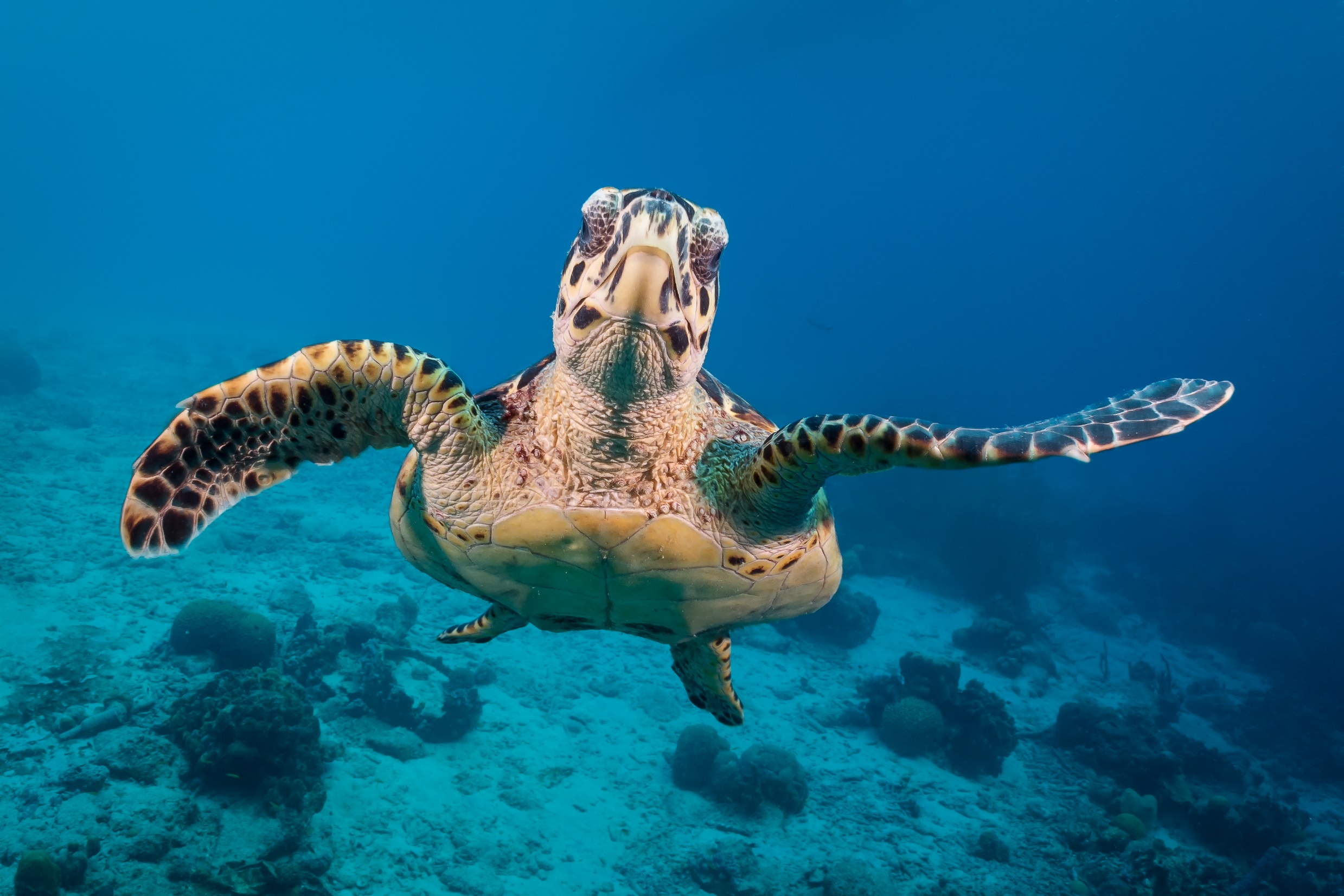 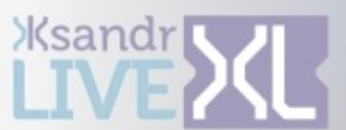 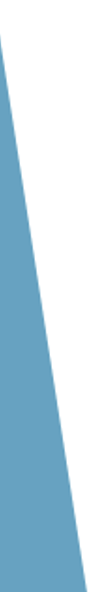